“Big Idea” Question
Intro
Review Concepts
Check-In Questions
Teacher Engagement
Vocabulary
Student-Friendly Definition
Examples & Non-Examples
Morphological Word Parts
Frayer Model
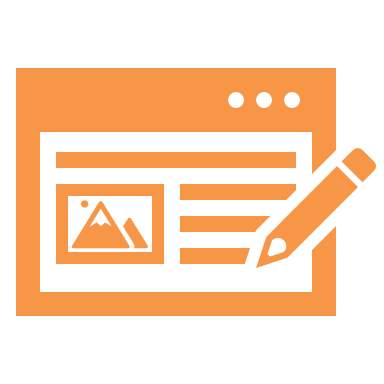 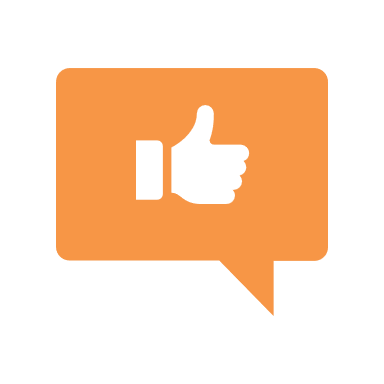 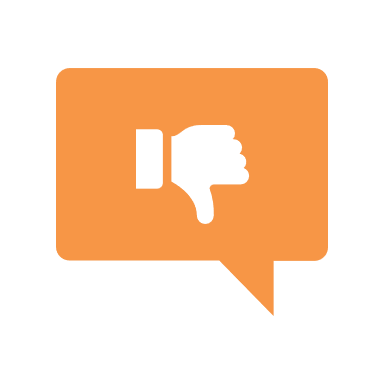 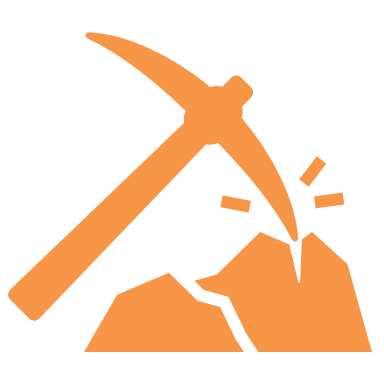 Simulation/Activity
[Speaker Notes: OK everyone, get ready for our next lesson.  Just as a reminder, these are the different components that our lesson may include, and you’ll see these icons in the top left corner of each slide so that you can follow along more easily!]
Mineral
Intro
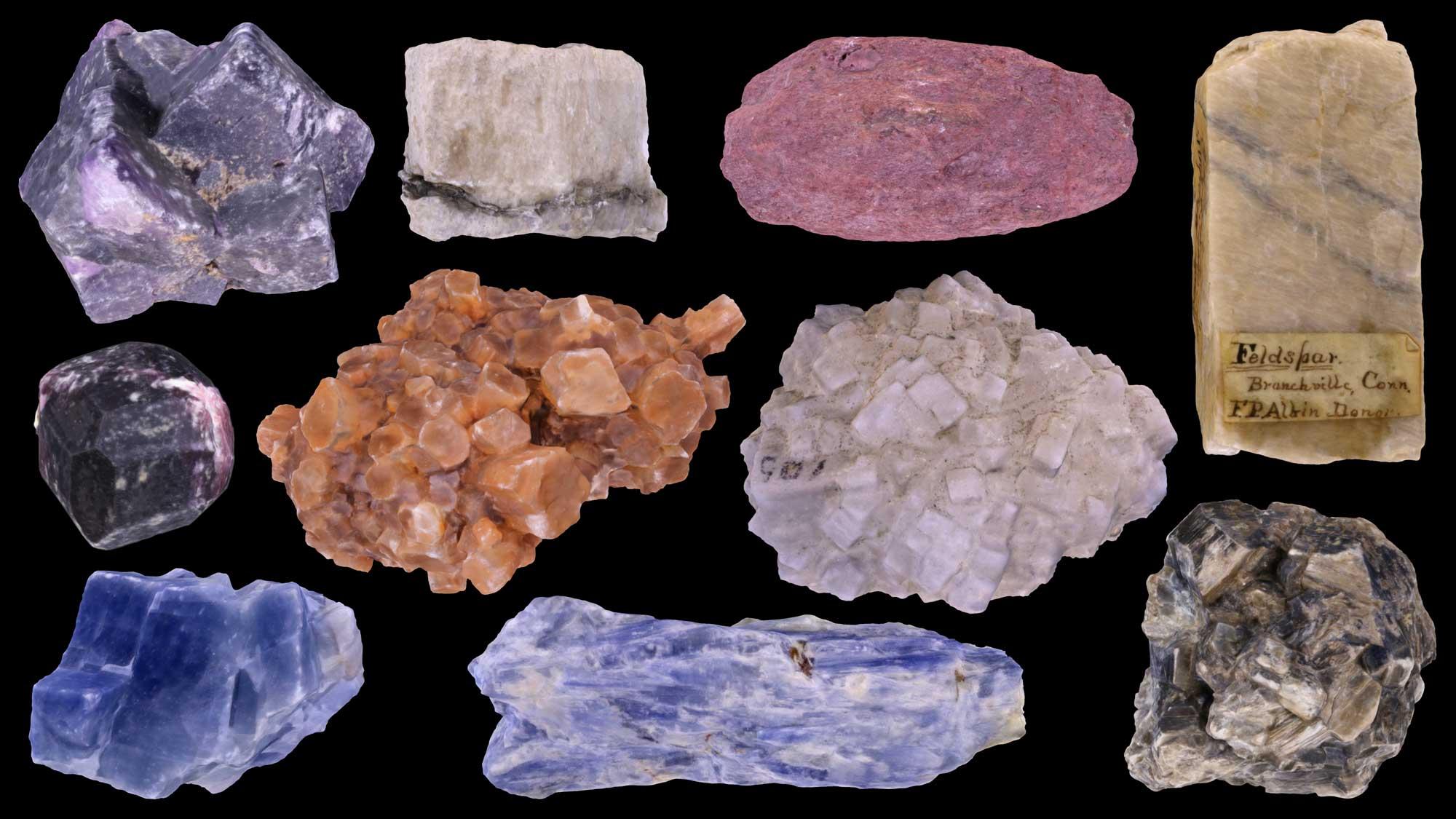 [Speaker Notes: Today, we’ll be learning about the word: Mineral.]
Big Question: How do minerals contribute to changes in the Earth, and what role do they play in shaping the planet over time?
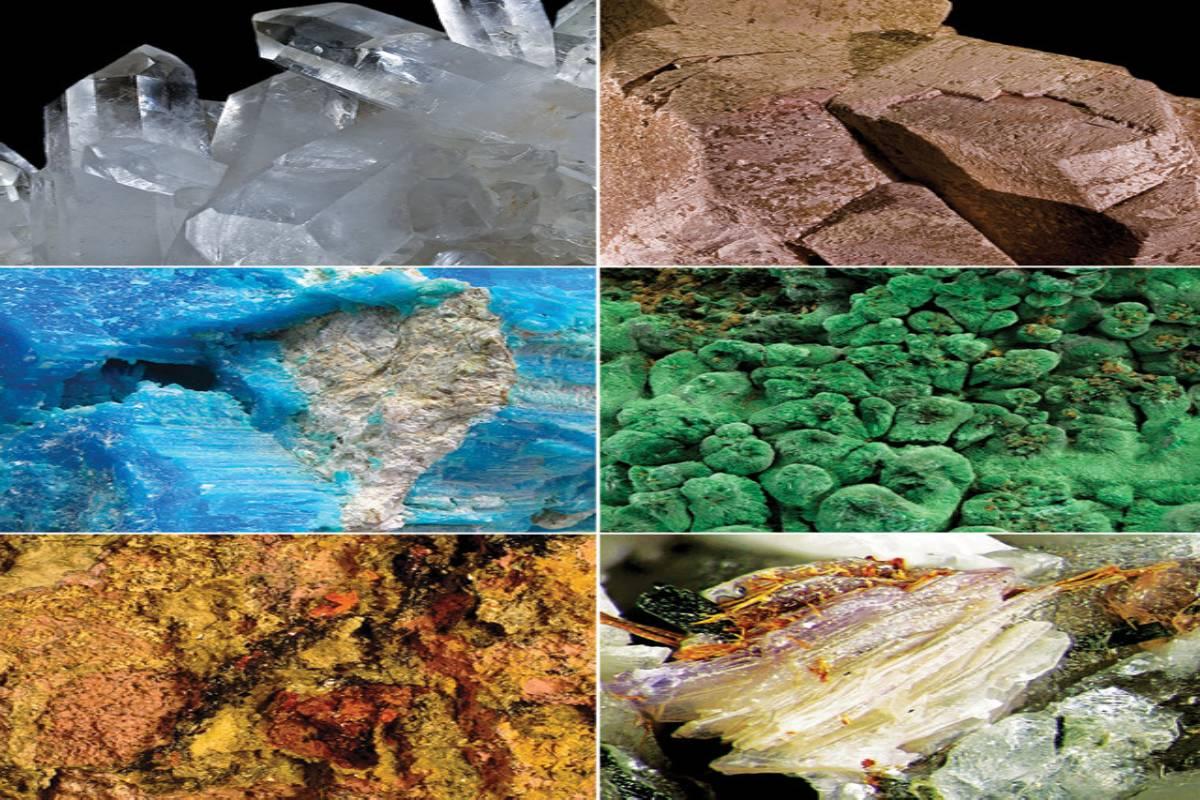 [Speaker Notes: Our “big question” is: How do minerals contribute to changes in the Earth, and what role do they play in shaping the planet over time?
[Pause and illicit predictions from students.]

I love all these thoughtful scientific hypotheses!  Be sure to keep this question and your predictions in mind as we move through these next few lessons, and we’ll continue to revisit it.]
[Speaker Notes: Before we move on to our new topic, let’s review some other words & concepts that you already learned and make sure you are firm in your understanding.]
Matter: anything that has mass and take up space
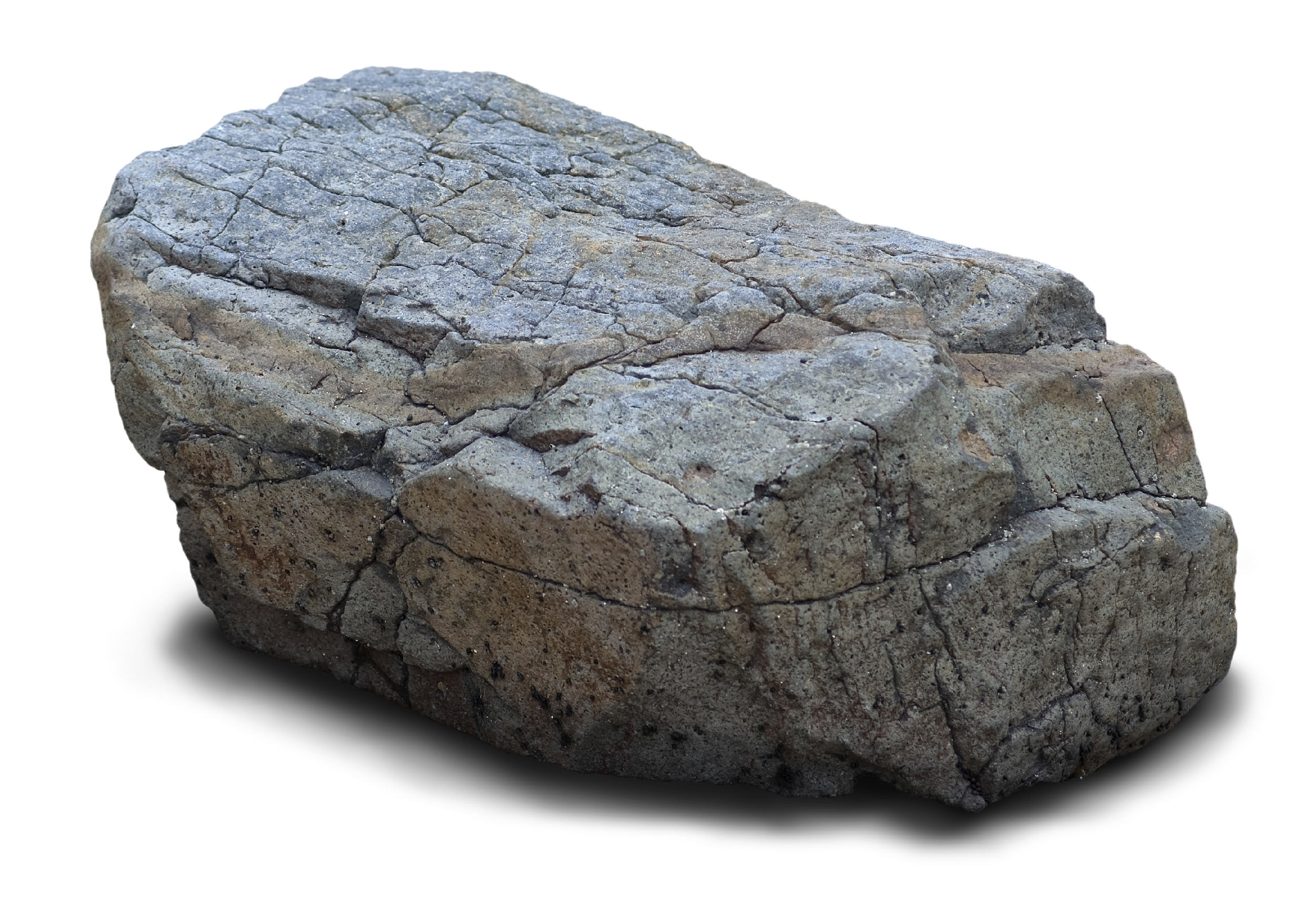 [Speaker Notes: Matter is anything that has mass and takes up space.]
Atom: smallest whole unit of matter
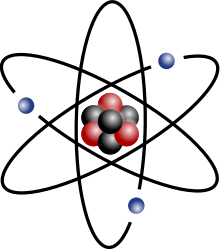 [Speaker Notes: An atom is the smallest whole unit of matter.]
Element: a pure substance containing only one type of atom
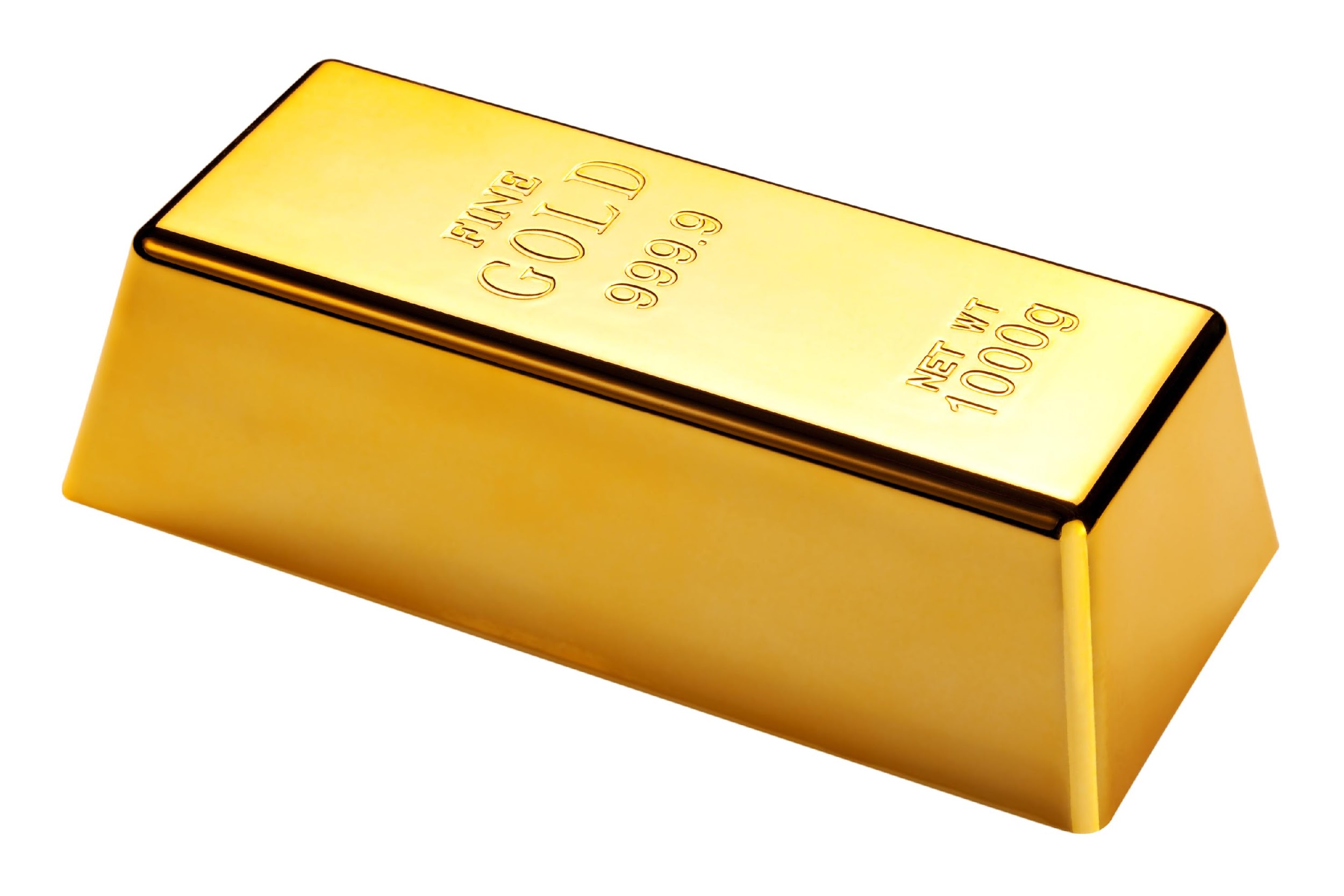 [Speaker Notes: An element is a pure substance containing only one type of atom.]
[Speaker Notes: Now let’s pause for a moment to review the information we have covered already.]
True or False: Atoms are the smallest whole unit of matter.
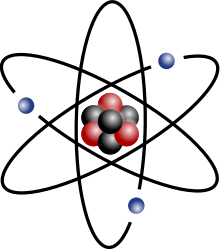 [Speaker Notes: True or False: Atoms are the smallest whole unit of matter.

[True]]
True or False: Atoms are the smallest whole unit of matter.
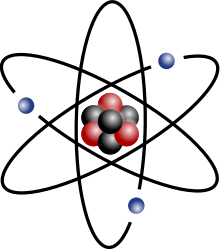 [Speaker Notes: [True]: Atoms are the smallest whole unit of matter.]
A pure substance containing one type of atom is…
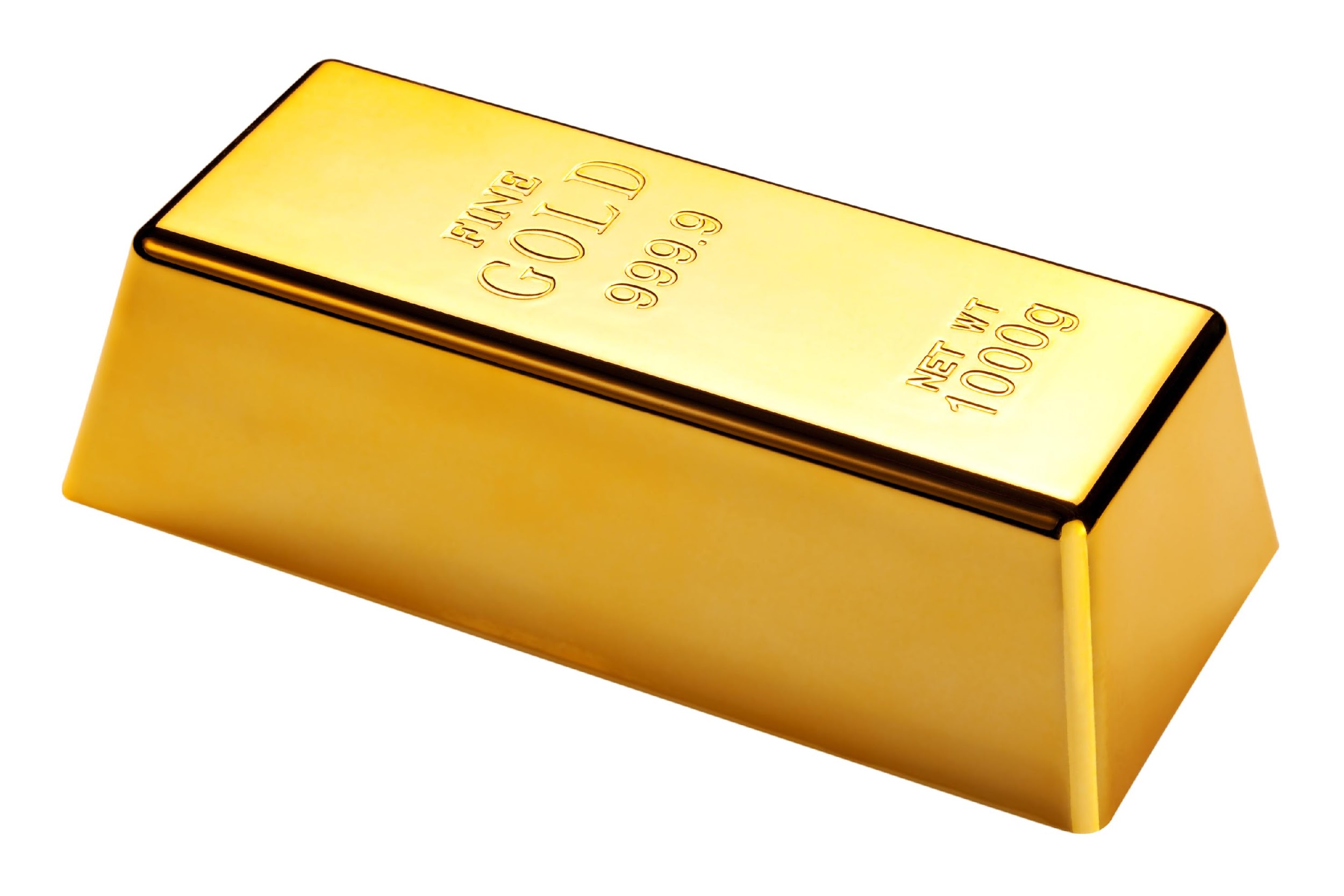 Matter
An element
[Speaker Notes: A pure substance containing one type of atom is…]
A pure substance containing one type of atom is…
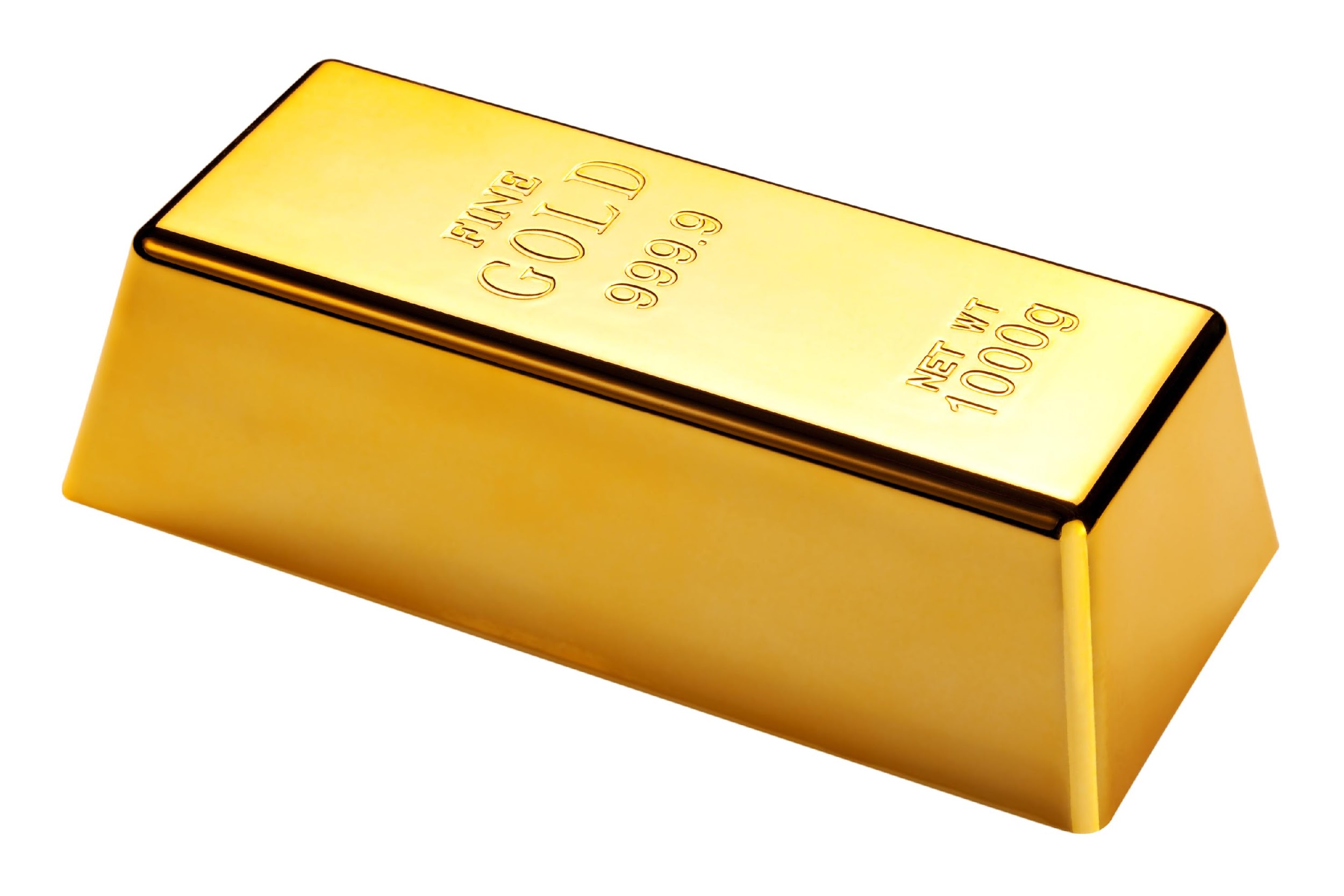 Matter
An element
[Speaker Notes: A pure substance containing one type of atom is…

[An element]]
Elements are an example of ________.
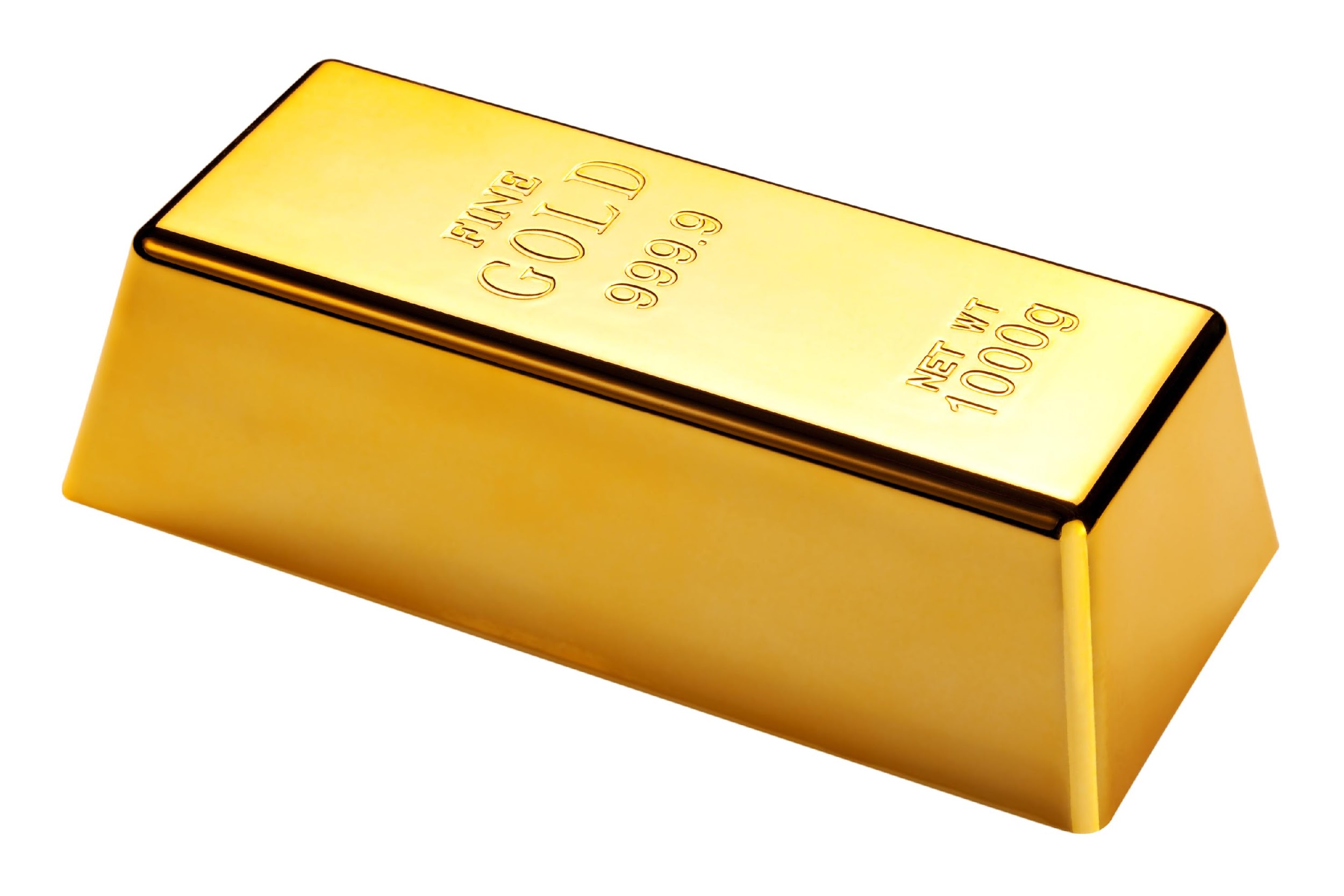 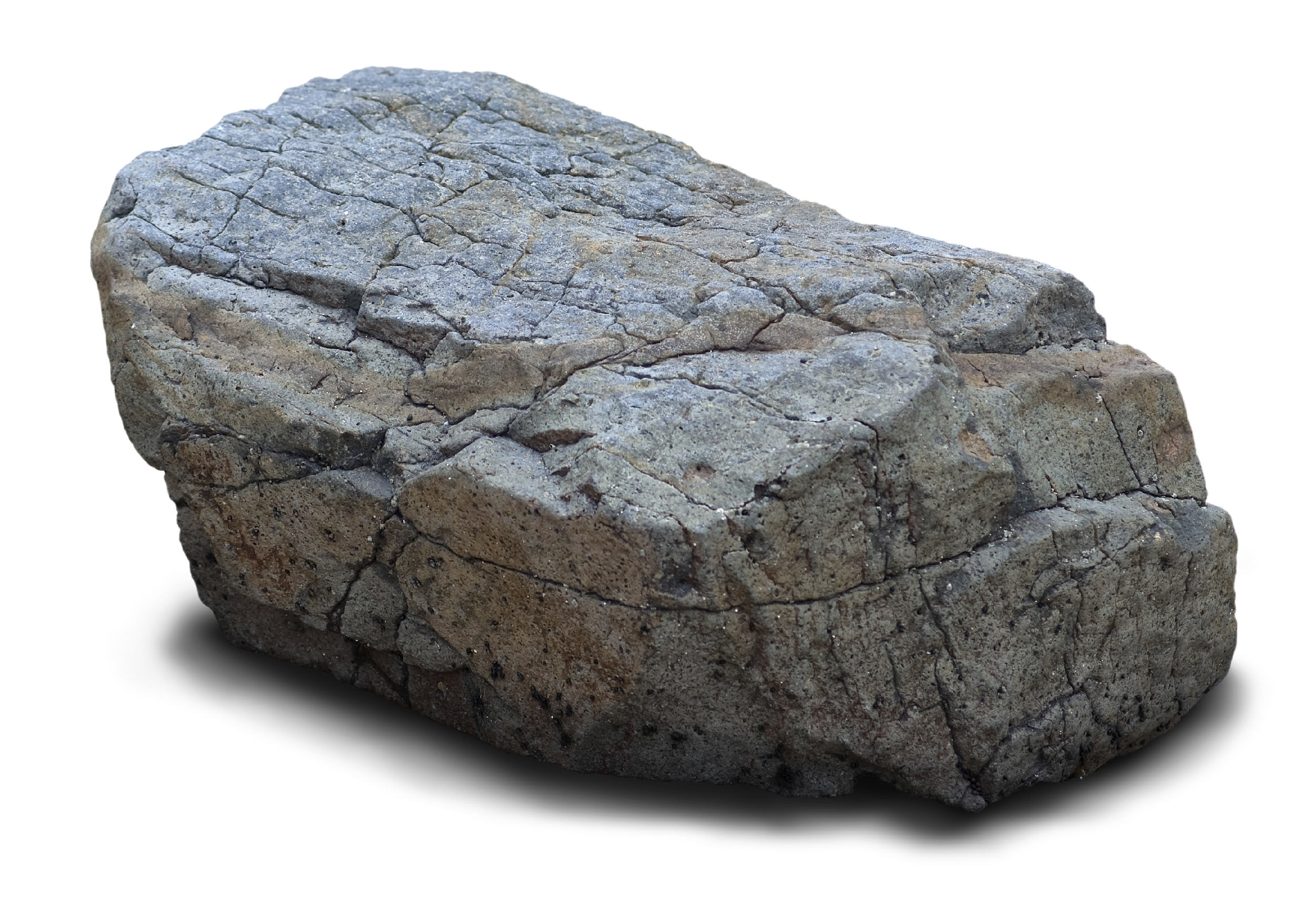 [Speaker Notes: Elements are an example of ________.

[Matter]]
Elements are an example of matter.
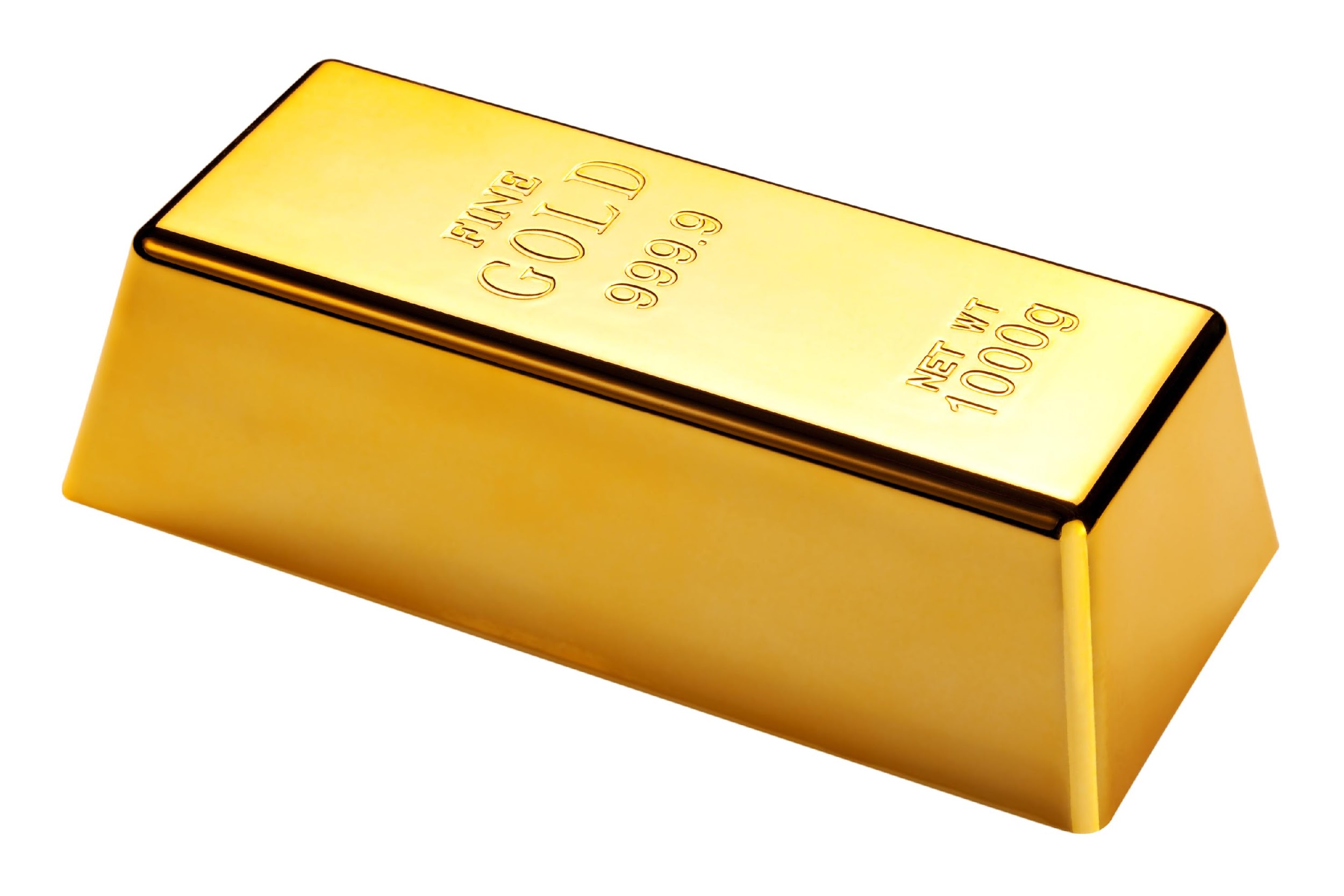 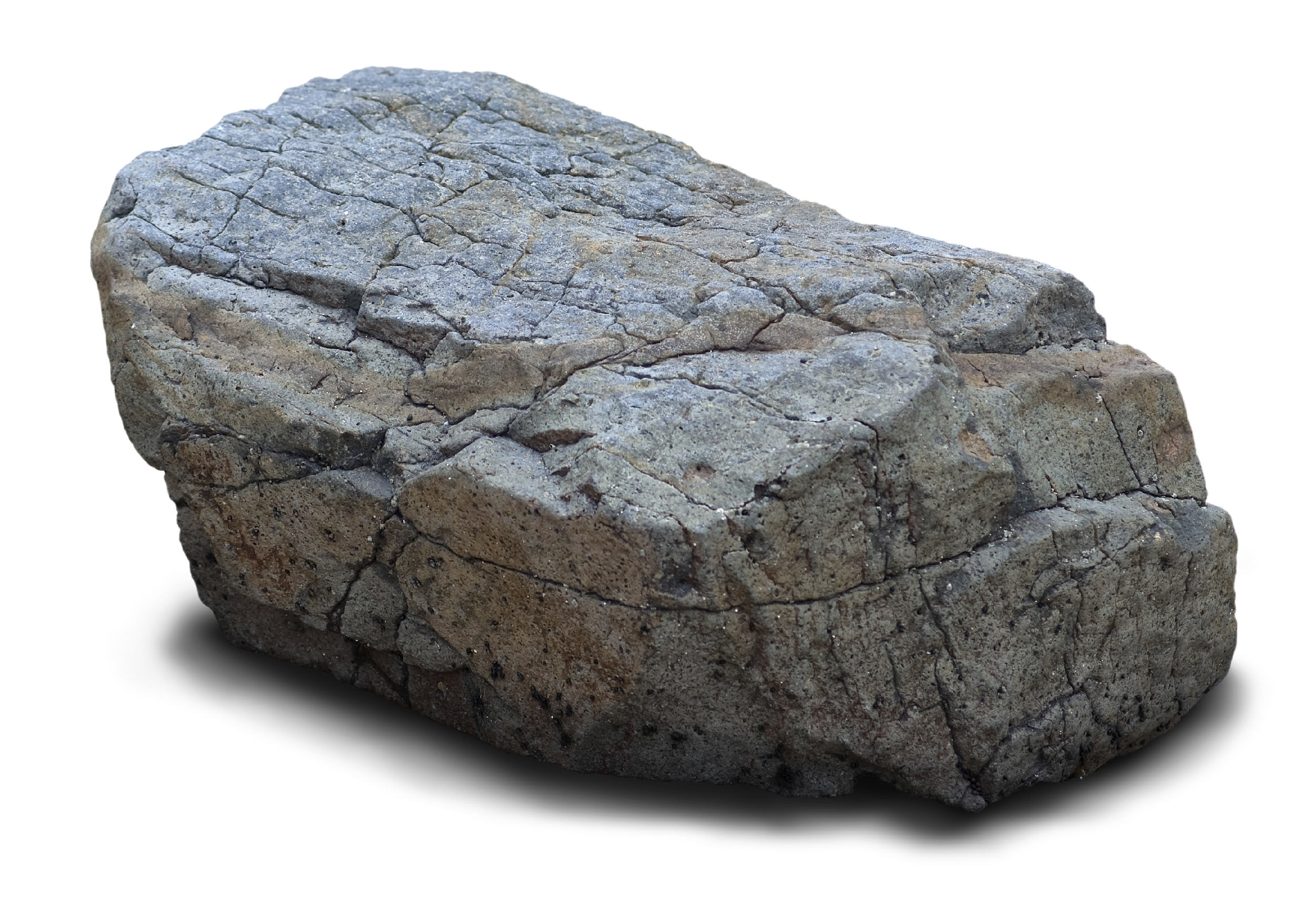 [Speaker Notes: Elements are an example of matter.]
Mineral
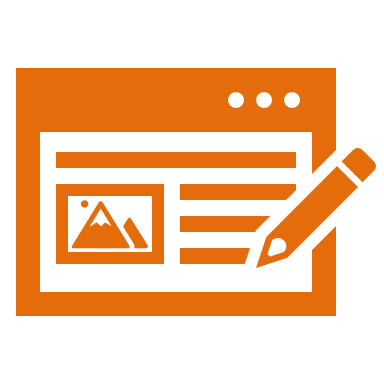 [Speaker Notes: Now that we’ve reviewed, let’s define the phrase mineral.]
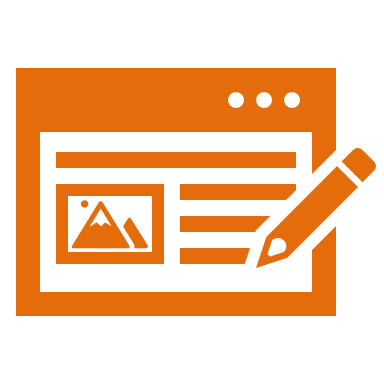 Mineral: Substance that does not come from an animal or plant; the building blocks that make up rocks
mineral
mineral
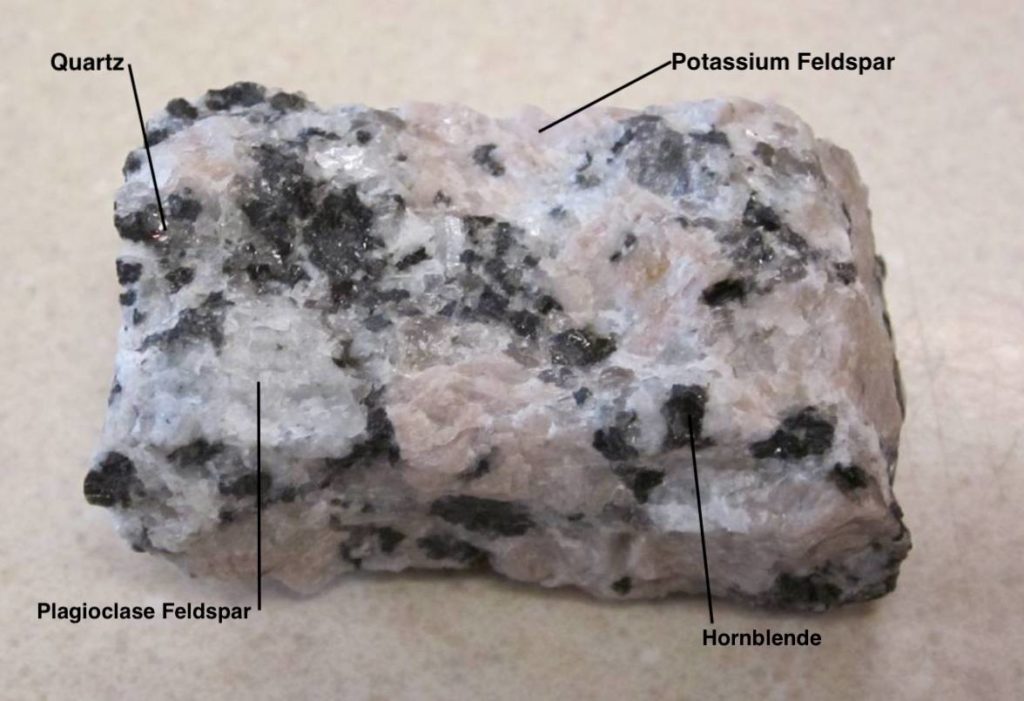 mineral
mineral
[Speaker Notes: A mineral is a substance that does not come from an animal or plant; the building blocks that make up rocks.]
[Speaker Notes: Let’s check-in for understanding.]
What is a mineral?
mineral
mineral
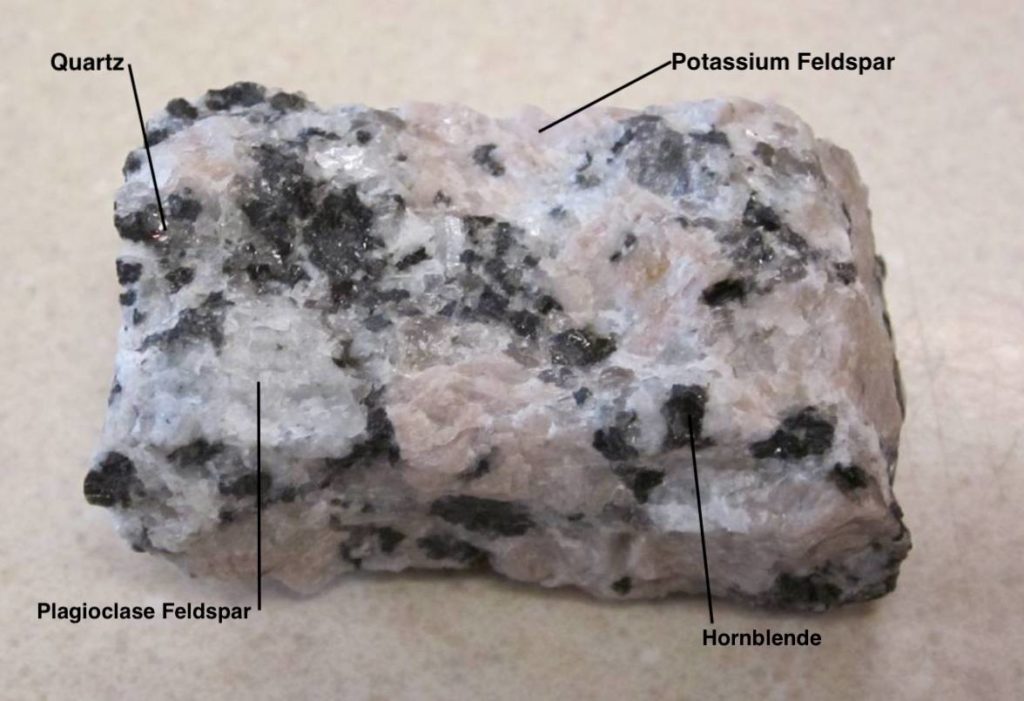 mineral
mineral
[Speaker Notes: What is a mineral? 

[A mineral is a substance that does not come from an animal or a plant; the building blocks that make up rocks.]]
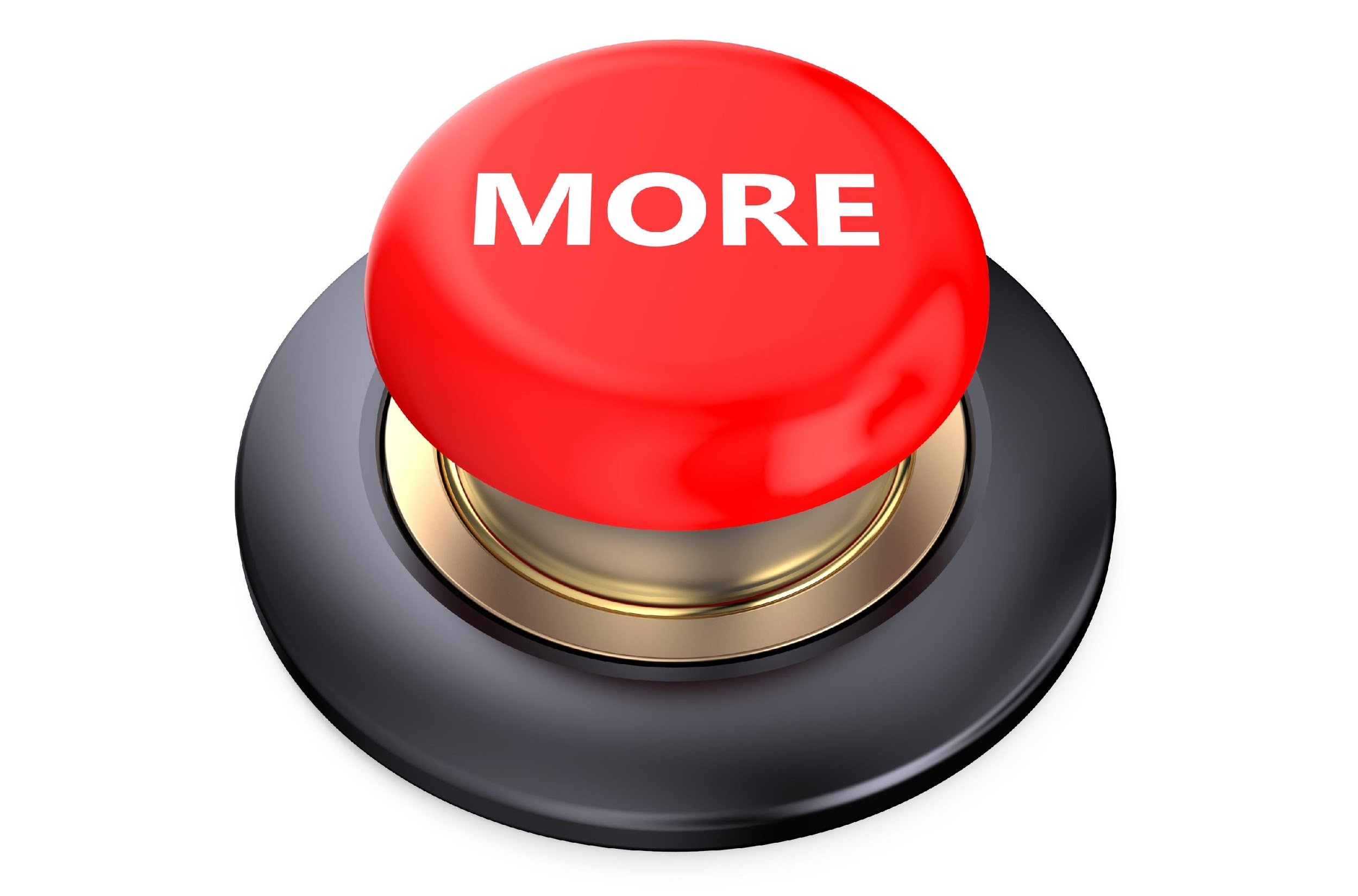 [Speaker Notes: That is the basic definition, but there is a bit more you need to know.]
Minerals come to life through processes like cooling molten rock or drying up water. Each mineral, like quartz or iron, has its unique combination of elements and a neat arrangement of tiny parts called atoms.
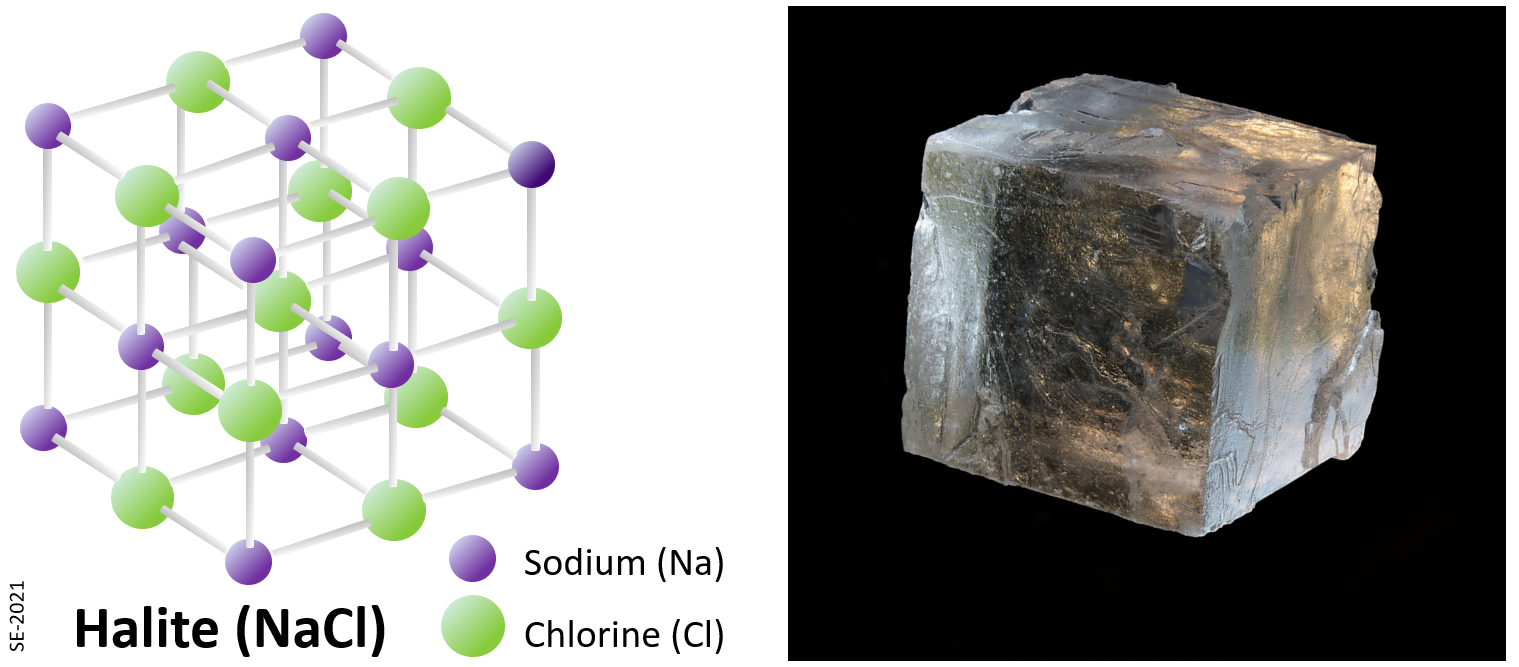 [Speaker Notes: Minerals come to life through processes like cooling molten rock or drying up water. Each mineral, like quartz or iron, has its unique combination of elements and a neat arrangement of tiny parts called atoms.]
Minerals are like the Earth’s tiny building blocks, forming naturally with specific recipes of elements. Think of them as nature’s own ingredients for making rocks.
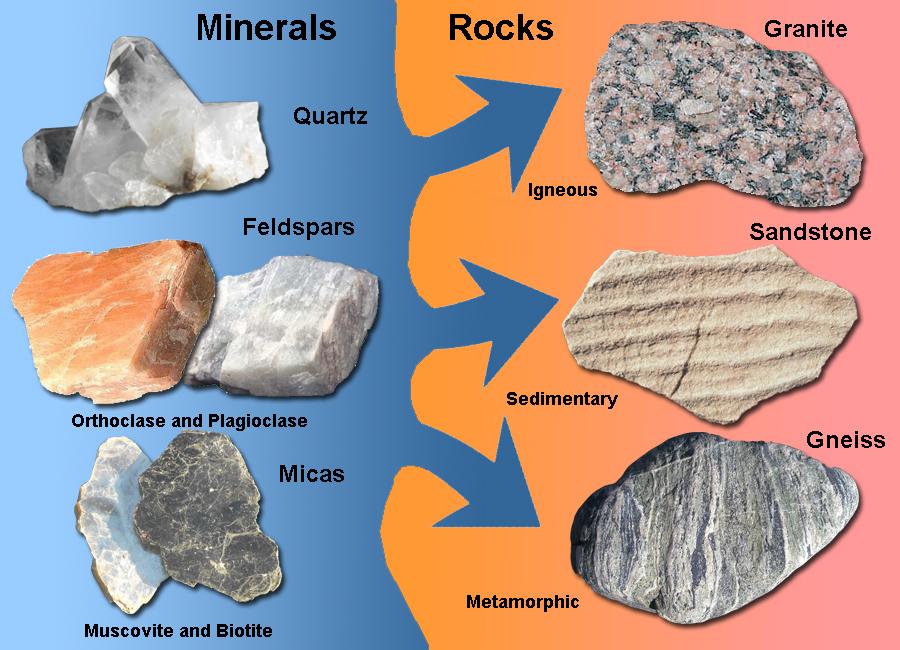 [Speaker Notes: Minerals are like the Earth's tiny building blocks, forming naturally with specific recipes of elements. Think of them as nature's own ingredients for making rocks.]
Minerals are like puzzle pieces that make up rocks. A rock is a solid made up of minerals.
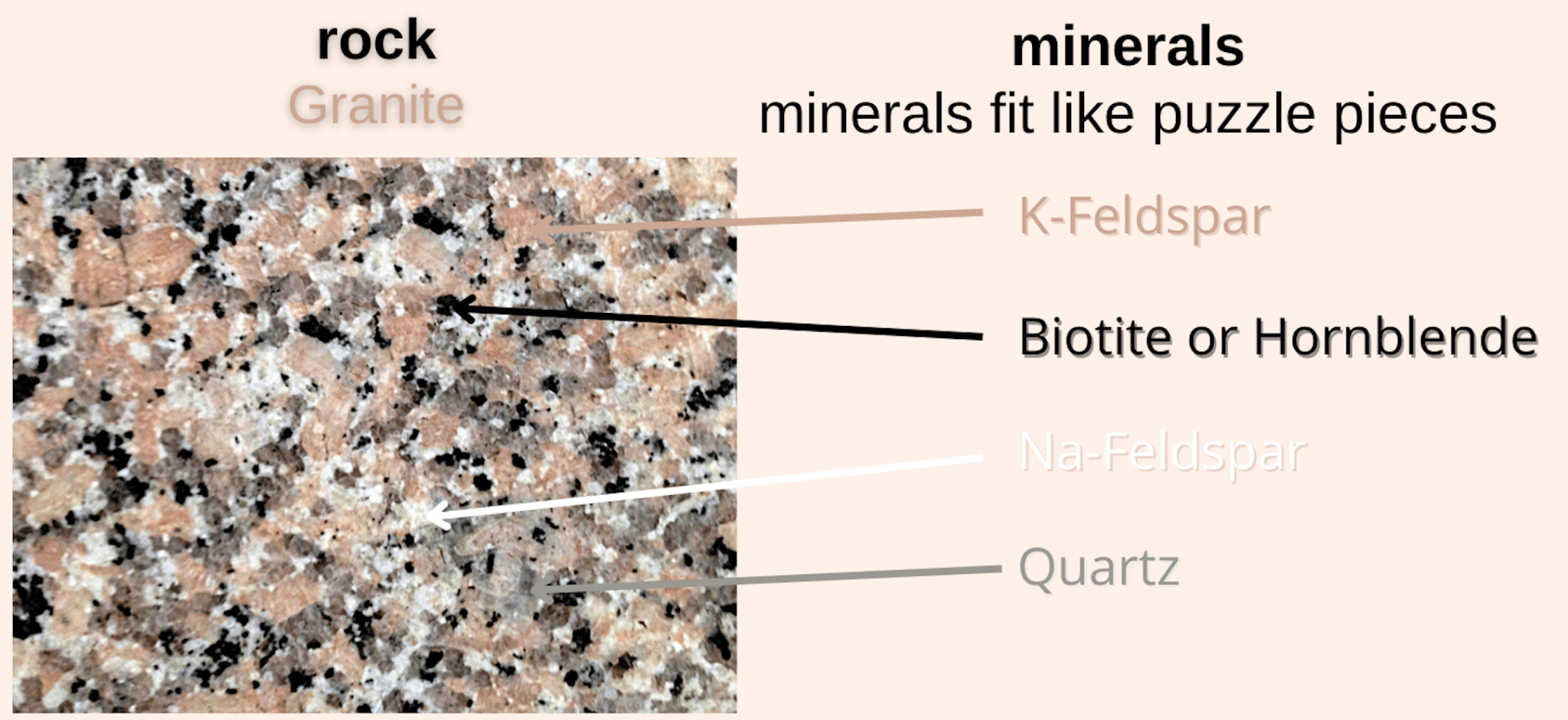 [Speaker Notes: Minerals are like the puzzle pieces that make up rocks. A rock is a solid made up of minerals.]
Minerals are not just pretty substances; they are useful too. Iron, one of these minerals, helps us make strong things like cars and buildings.
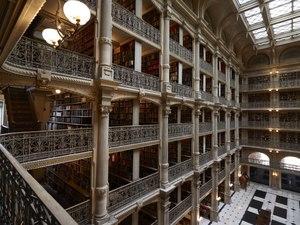 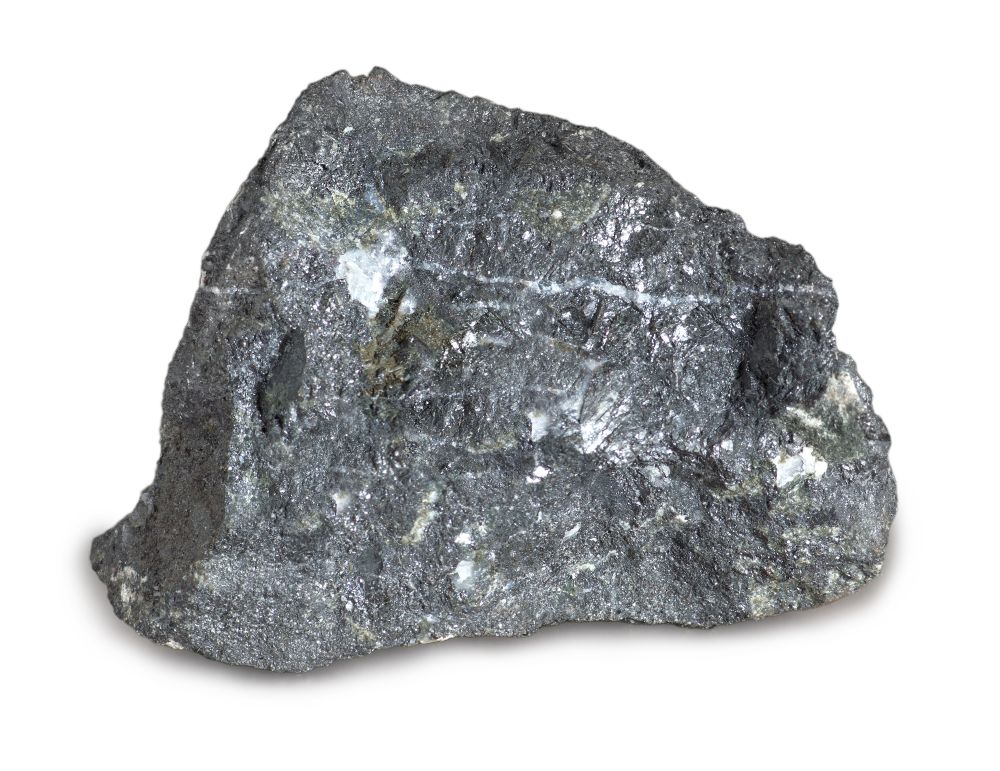 [Speaker Notes: Minerals are not just pretty substances; they are useful too. Iron, one of these minerals, helps us make strong things like cars and buildings.]
Minerals are also the sculptors of our landscapes. They shape mountains, create the ground we walk on, and even guide how rivers flow.
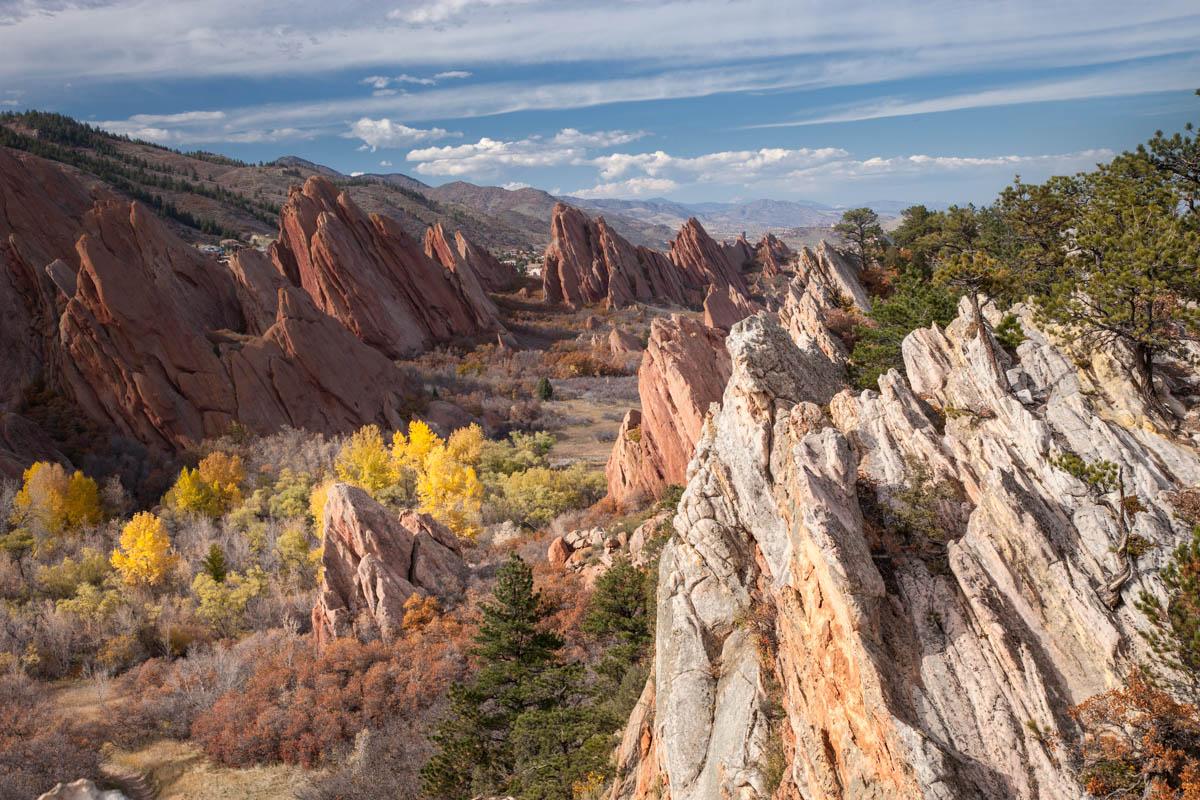 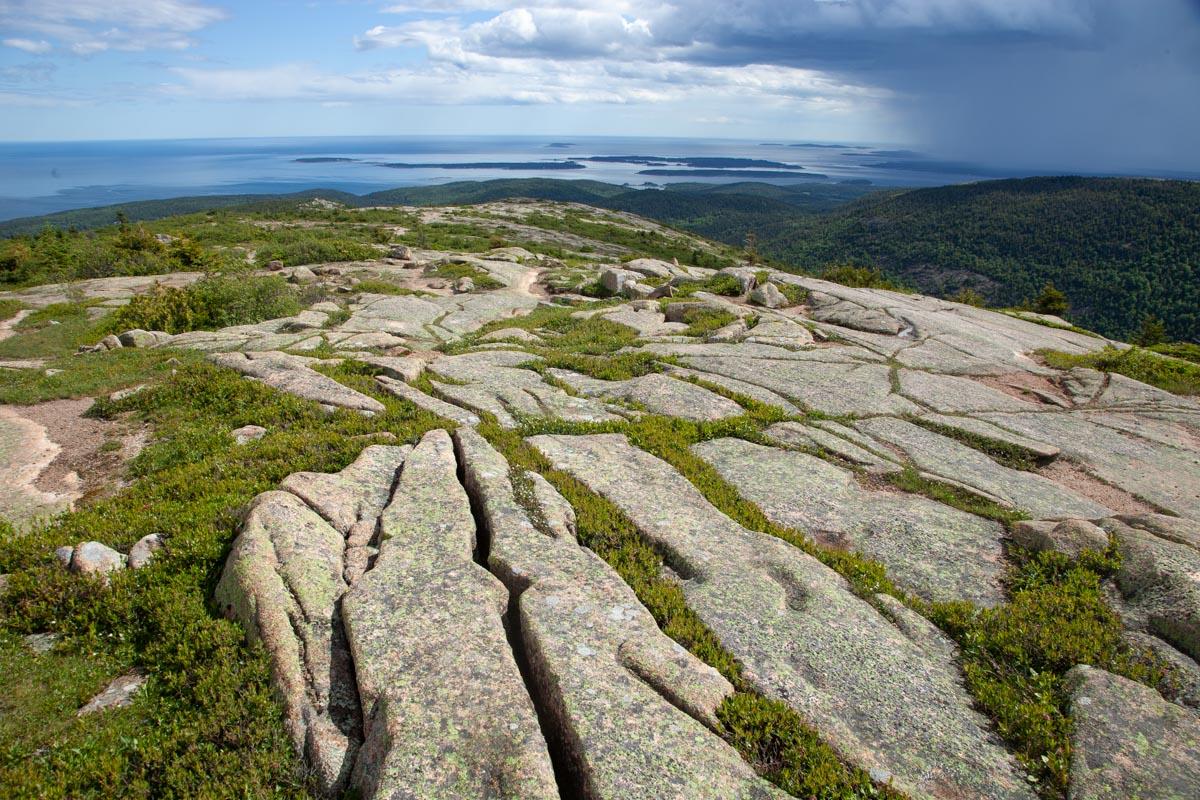 [Speaker Notes: Minerals are also the sculptors of our landscapes. They shape mountains, create the ground we walk on, and even guide how rivers flow.]
From sparkly gems to everyday things like salt, minerals are Earth’s incredible ingredients, making our world interesting and beautiful.
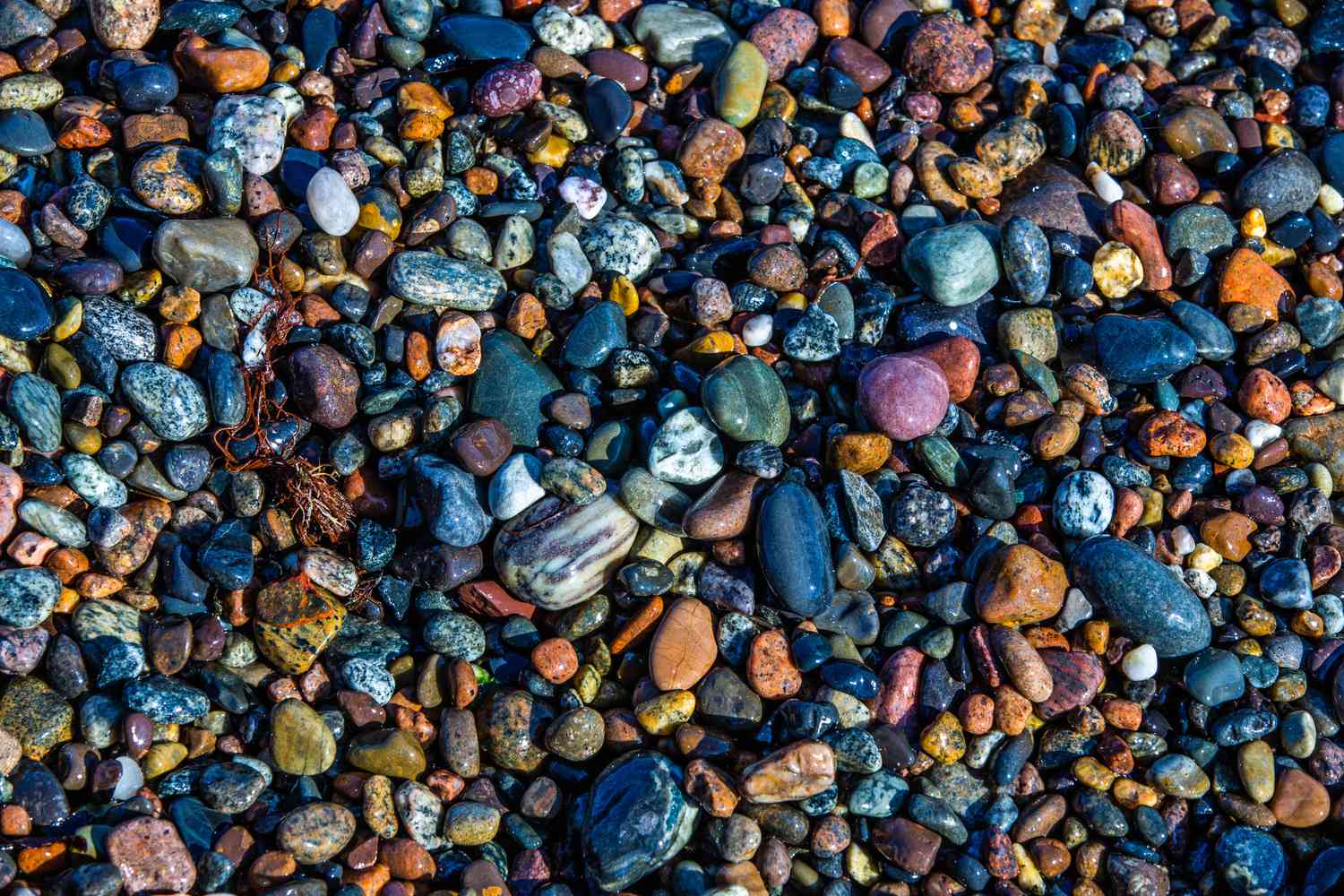 [Speaker Notes: From sparkly gems to everyday things like salt, minerals are Earth's incredible ingredients, making our world interesting and beautiful.]
[Speaker Notes: Let’s check-in for understanding.]
Each mineral, like quartz or iron, has its unique combination of ______ and a neat arrangement of tiny parts called _____.
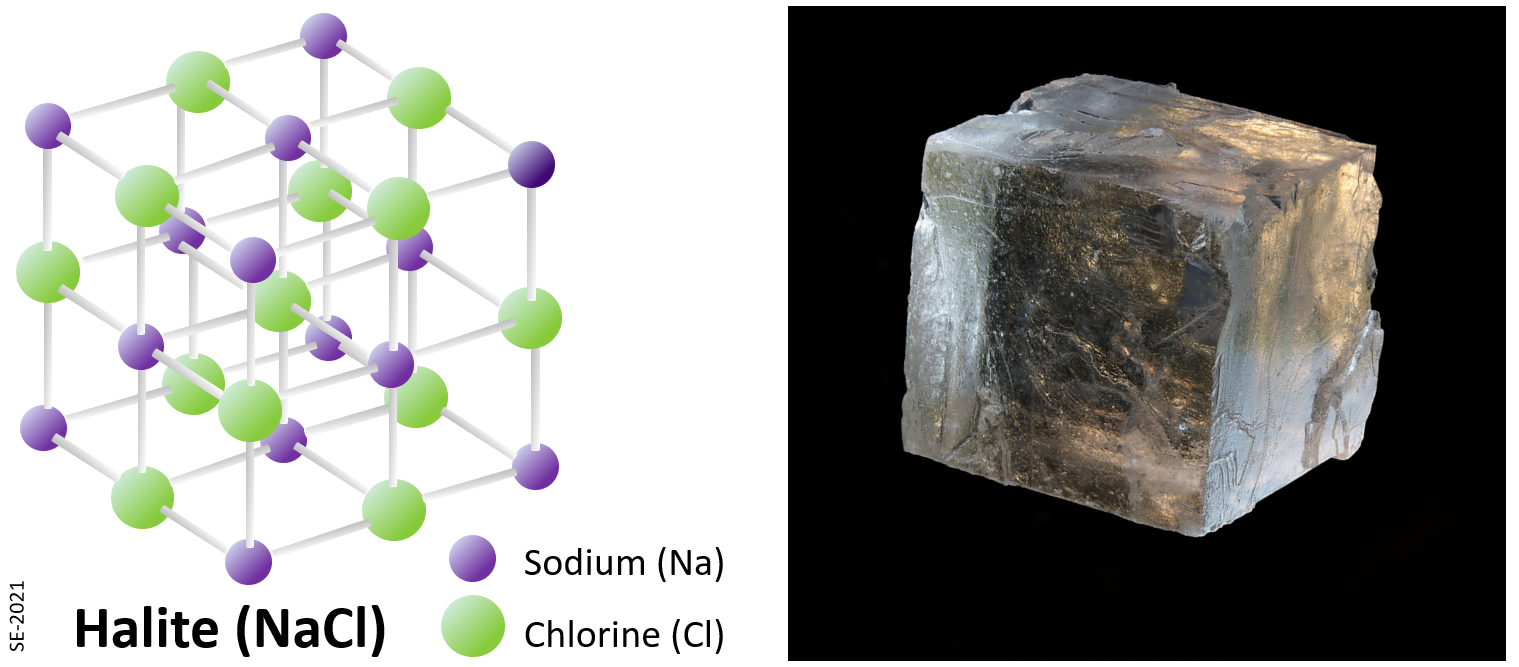 [Speaker Notes: Each mineral, like quartz or iron, has its unique combination of ______ and a neat arrangement of tiny parts called _____. 

[elements, atoms]]
Each mineral, like quartz or iron, has its unique combination of elements and a neat arrangement of tiny parts called atoms.
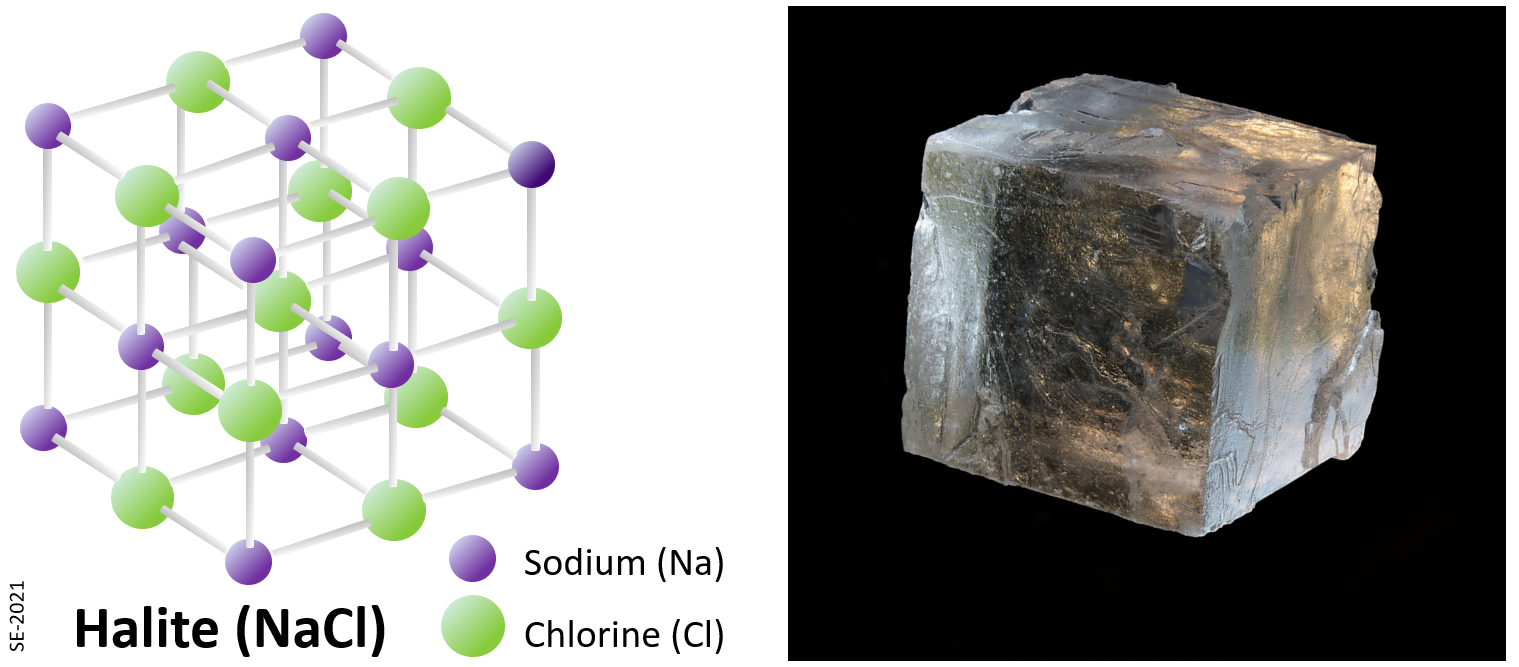 [Speaker Notes: Each mineral, like quartz or iron, has its unique combination of elements and a neat arrangement of tiny parts called atoms.]
True or False: Rocks are made up of minerals.
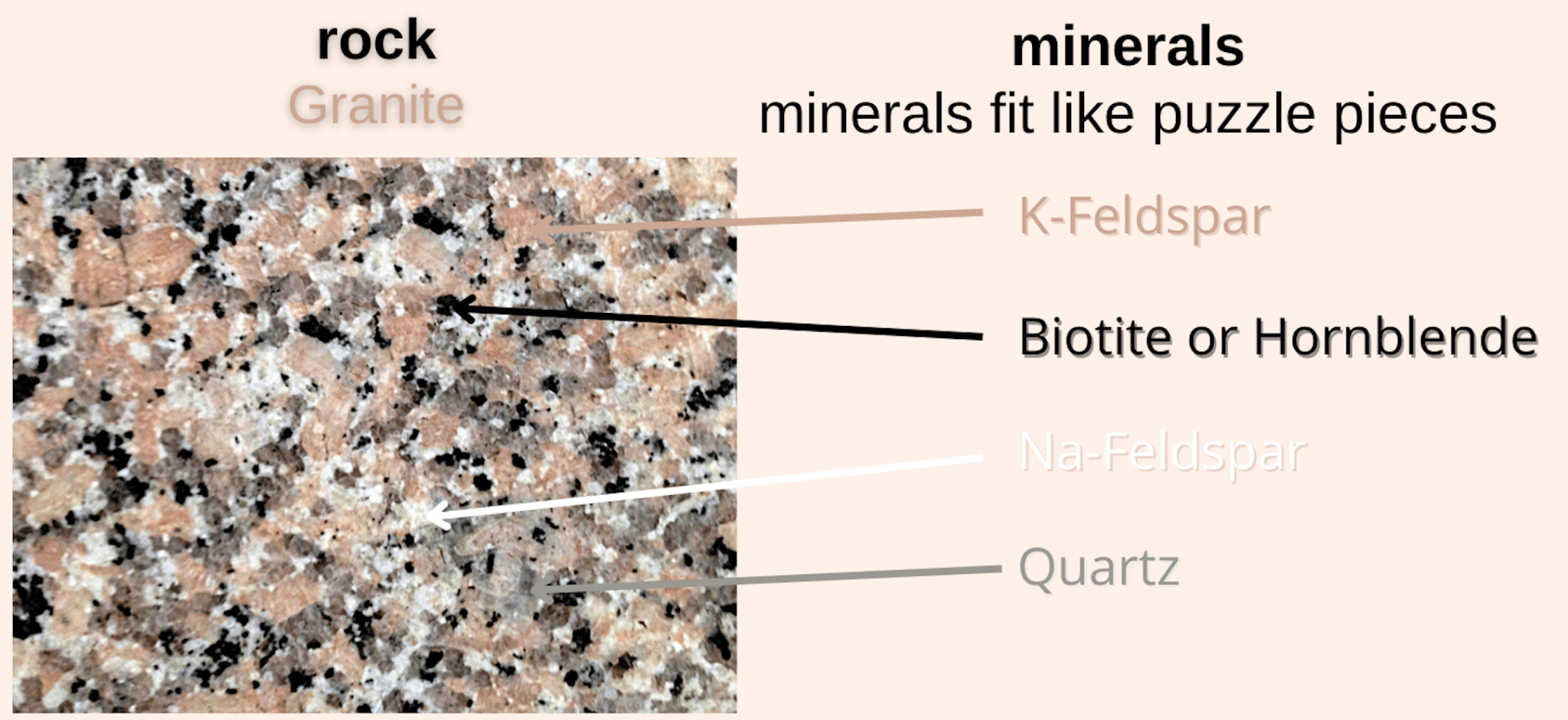 [Speaker Notes: True or False: Rocks are made up of minerals.

[True]]
True or False: Rocks are made up of minerals.
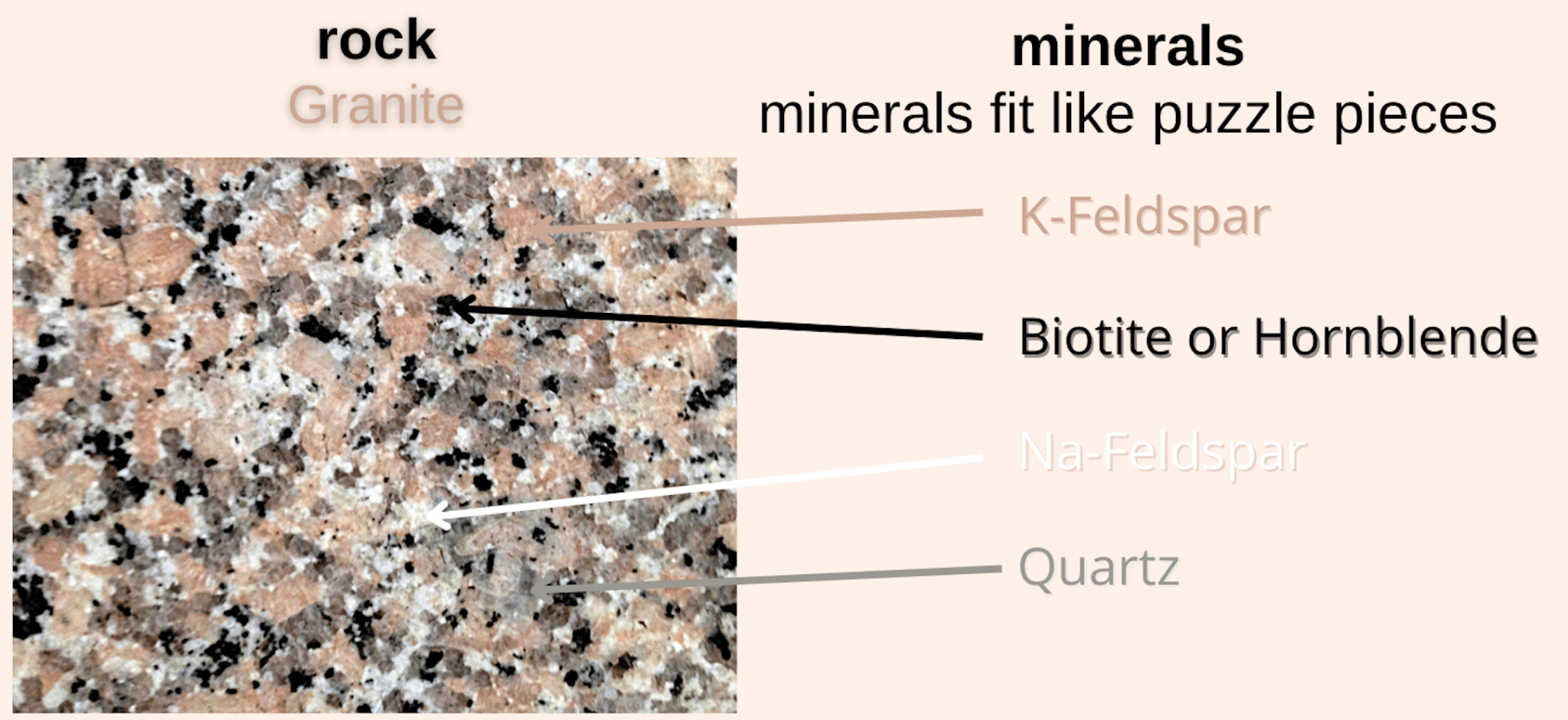 [Speaker Notes: True or False: Rocks are made up of minerals.

[True]]
Minerals make up:
Buildings
Landscapes
All of the above
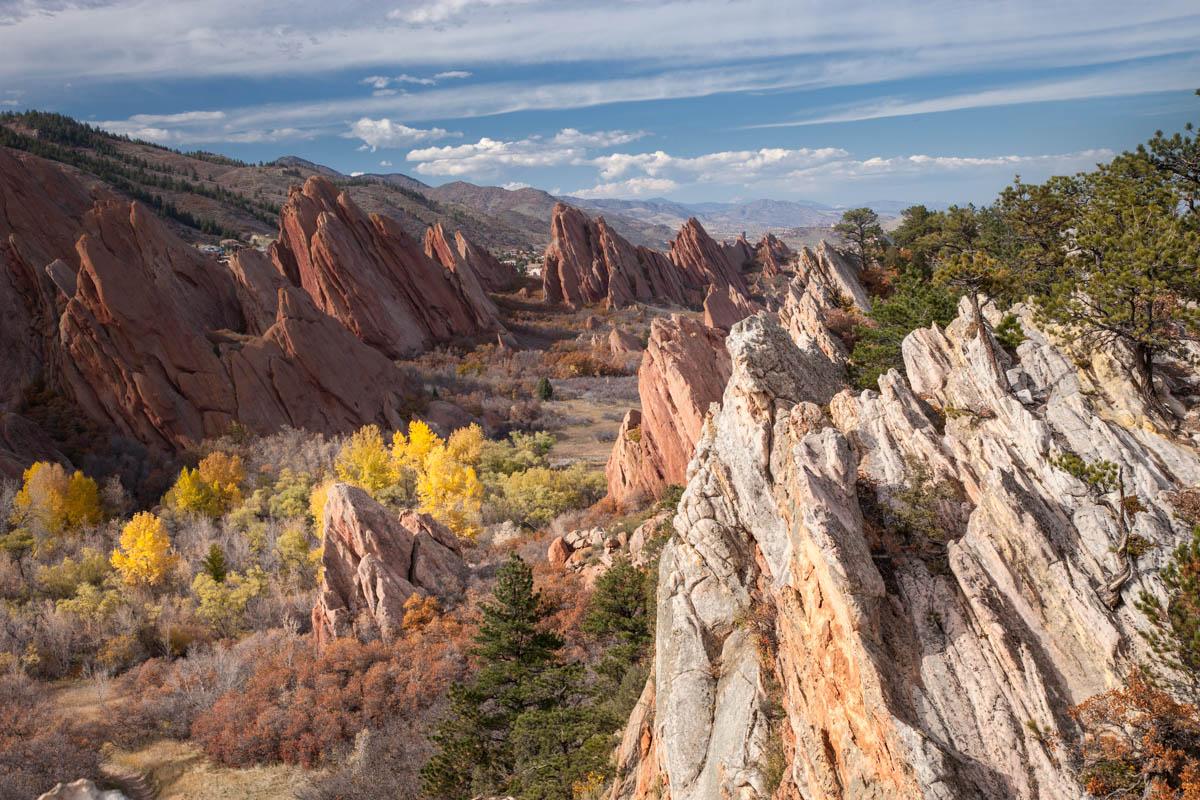 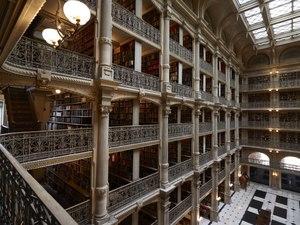 [Speaker Notes: Minerals make up: 

[All of the above]]
Minerals make up:
Buildings
Landscapes
All of the above
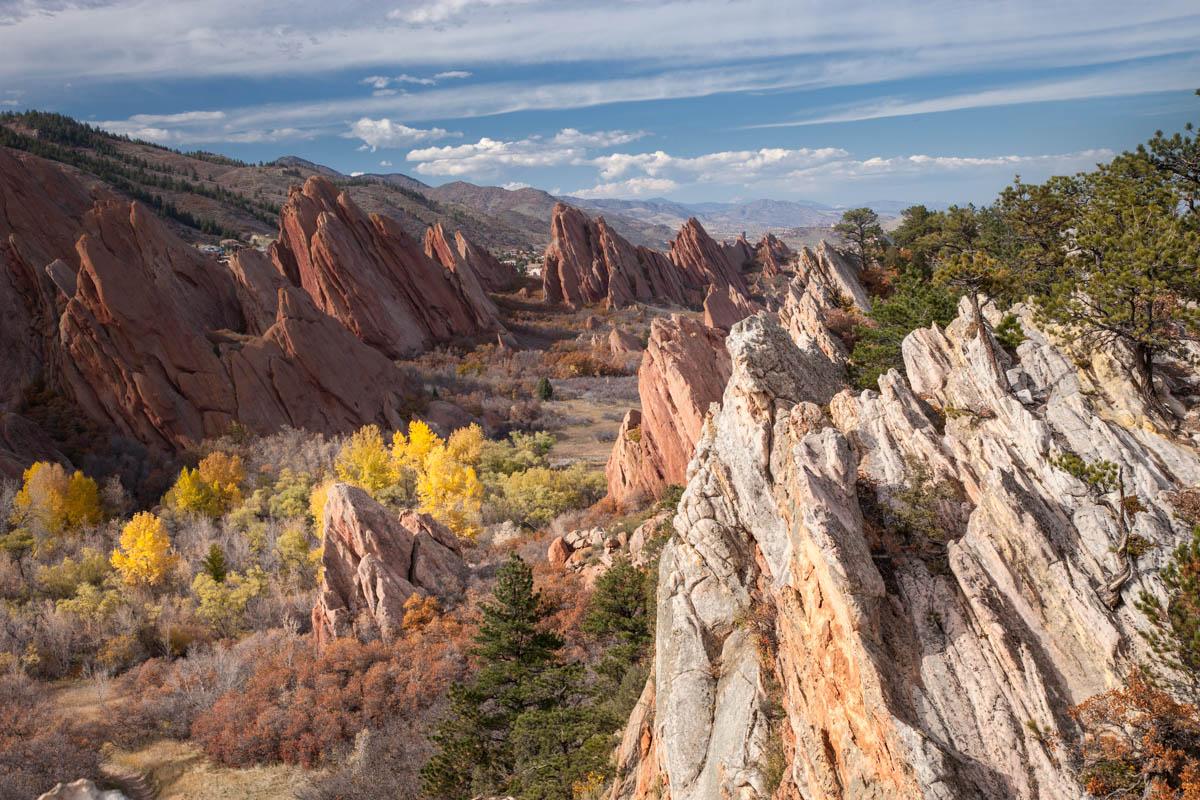 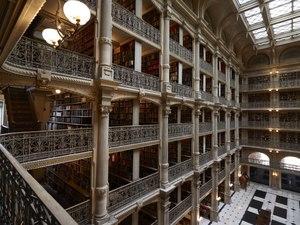 [Speaker Notes: Minerals make up: 

[All of the above]]
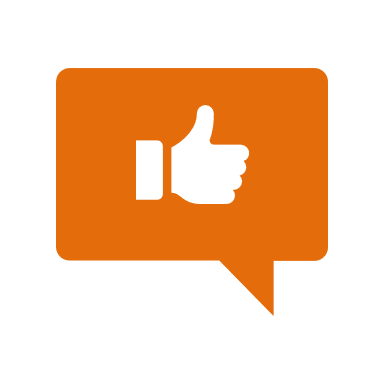 [Speaker Notes: Now, let’s talk about some examples of minerals.]
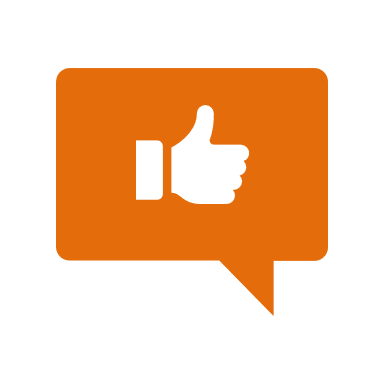 An example of a mineral is quartz. It is found in many types of rocks and known for its hexagonal crystal structure. It is frequently used in jewelry.
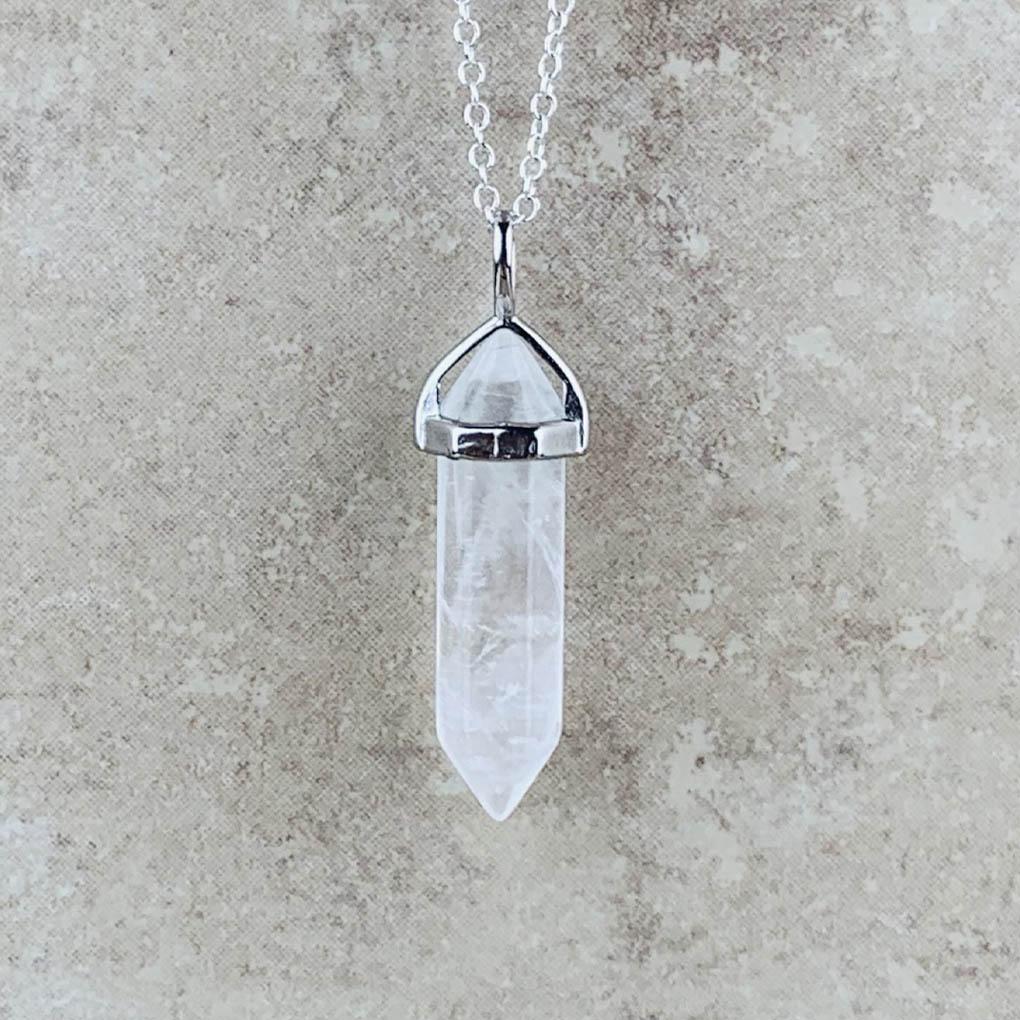 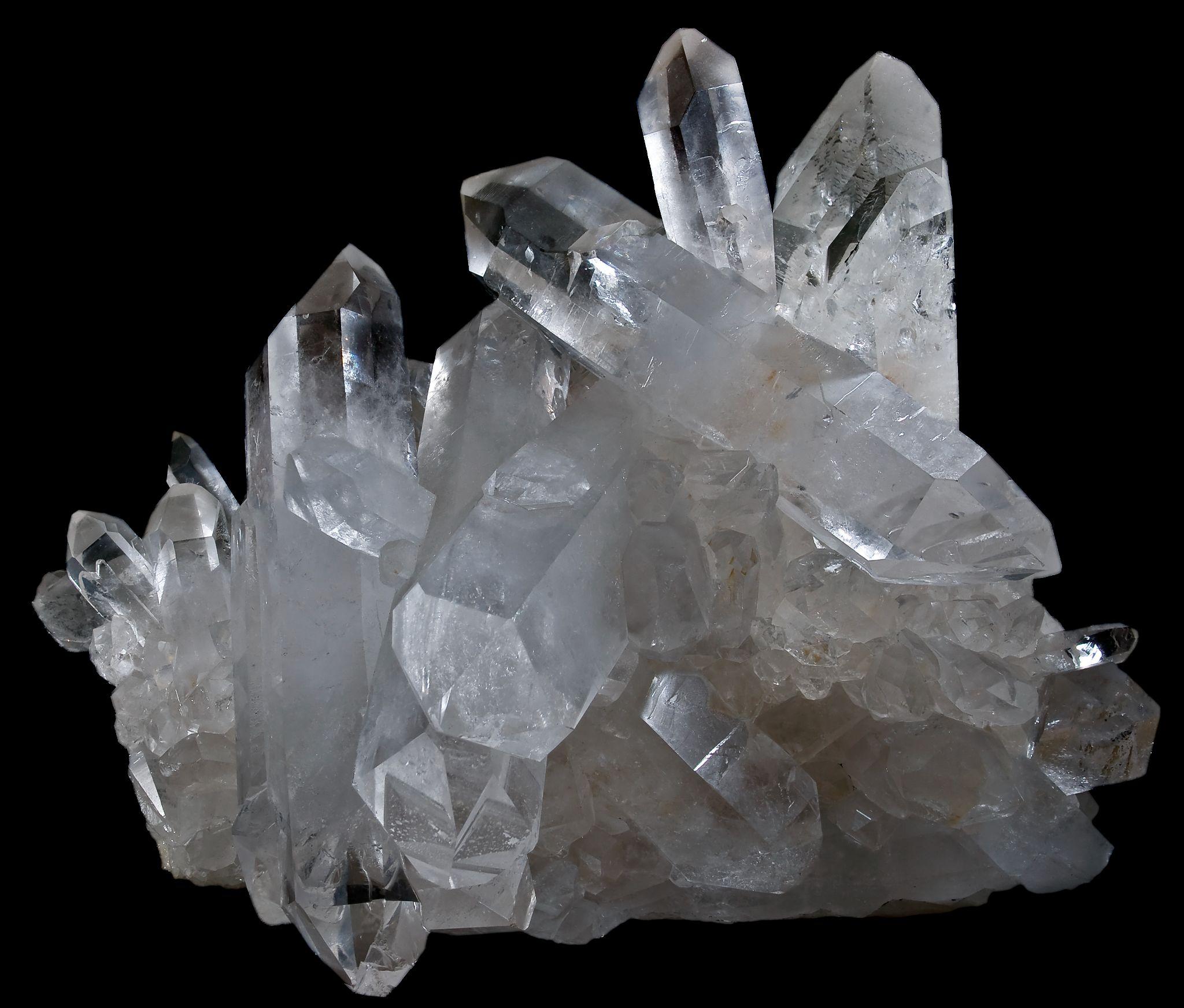 [Speaker Notes: An example of a mineral is quartz. It is found in many types of rocks and known for its hexagonal crystal structure. It is frequently used in jewelry.]
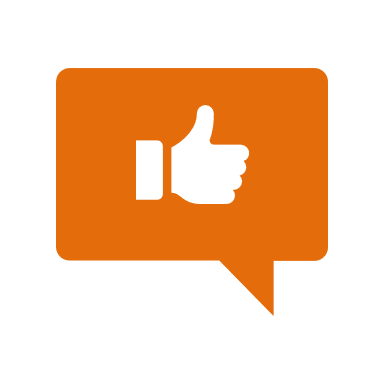 Another example of a mineral is graphite, which is made up of carbon atoms. Graphite is found in pencils.
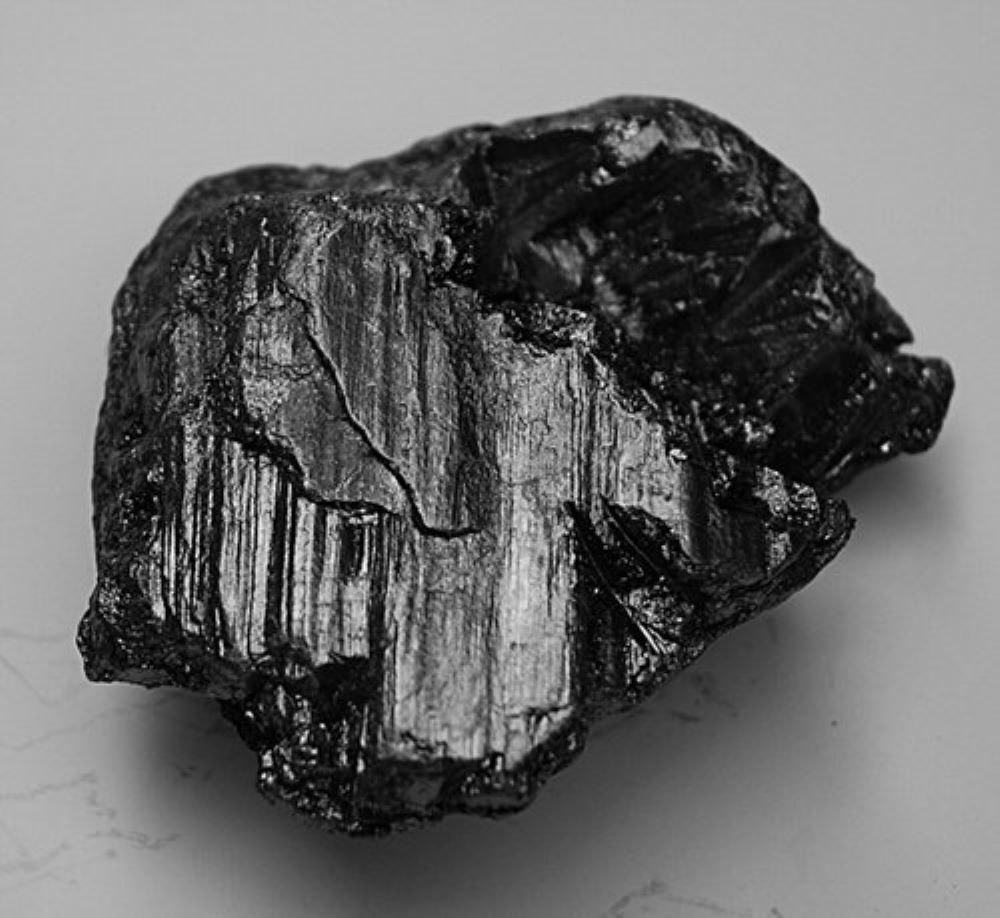 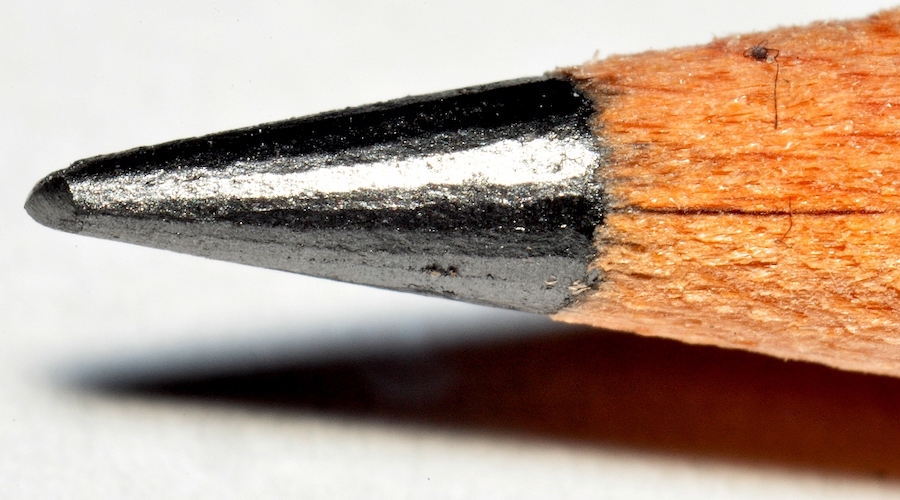 [Speaker Notes: Another example of a mineral is graphite, which is made up of carbon atoms. Graphite is found in pencils.]
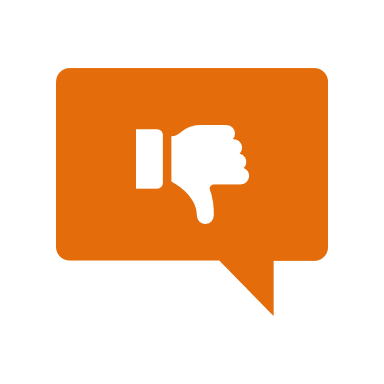 [Speaker Notes: Now, let’s talk about some non-examples of minerals.]
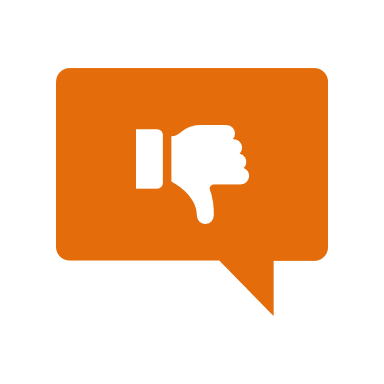 Wood is not an example of a mineral. It is made from trees and plants and does not make up rocks.
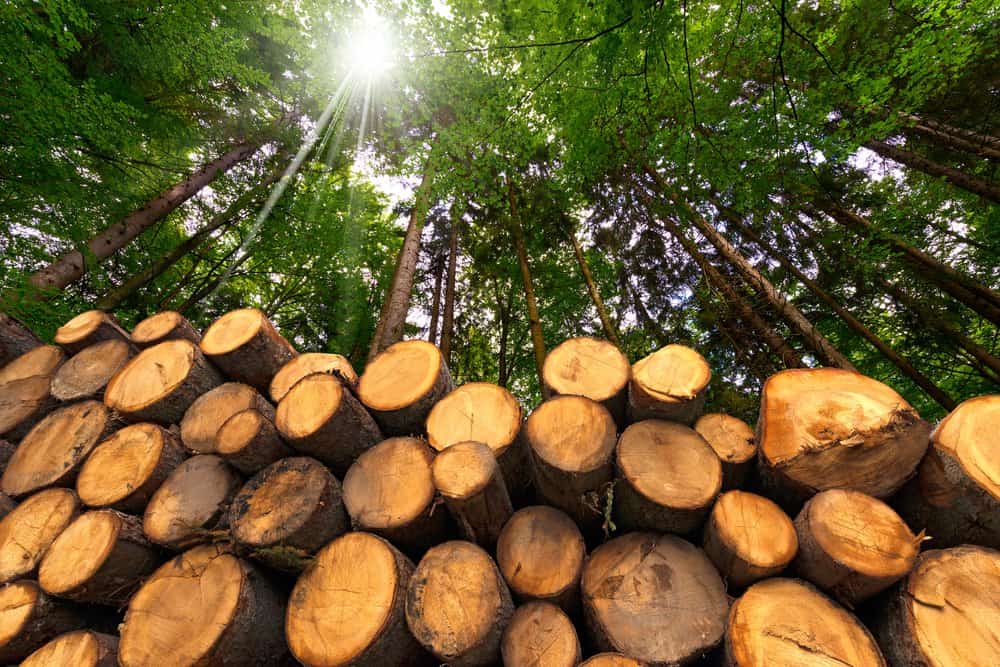 [Speaker Notes: Wood is not an example of a mineral. It is made from trees and plants and does not make up rocks.]
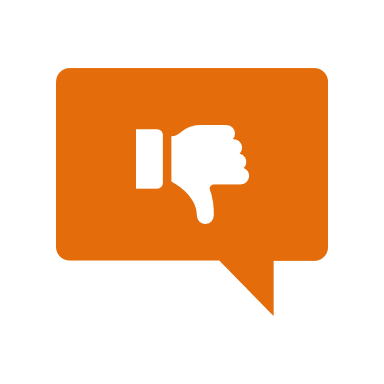 Rocks are not examples of minerals themselves, but instead are made up of minerals.
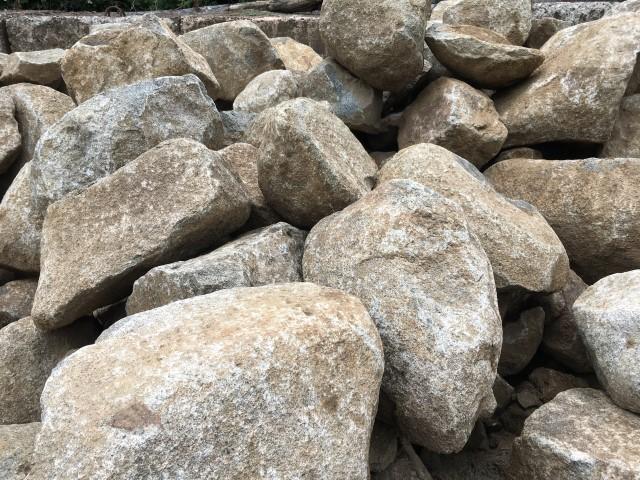 [Speaker Notes: Rocks are not examples of minerals themselves, but instead are made up of minerals.]
[Speaker Notes: Now let’s pause for a moment to check your understanding.]
Why are rocks not examples of minerals?
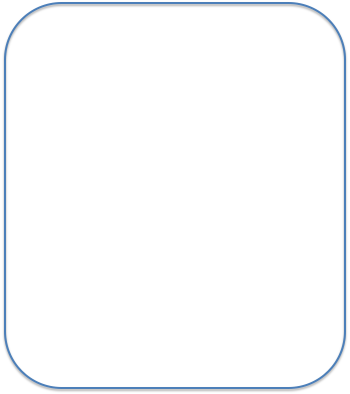 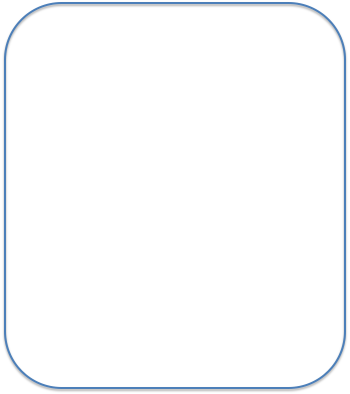 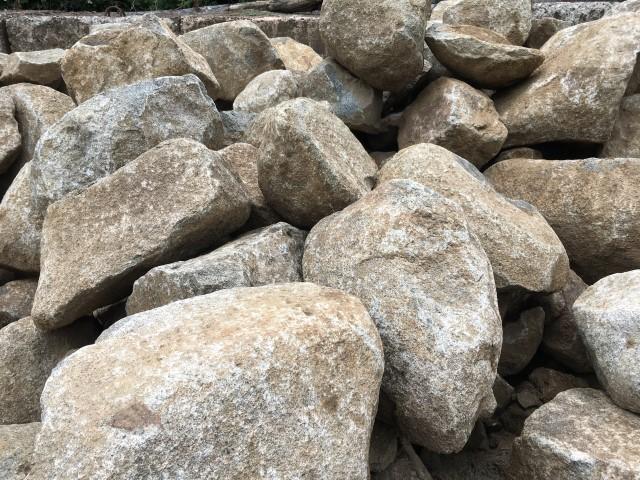 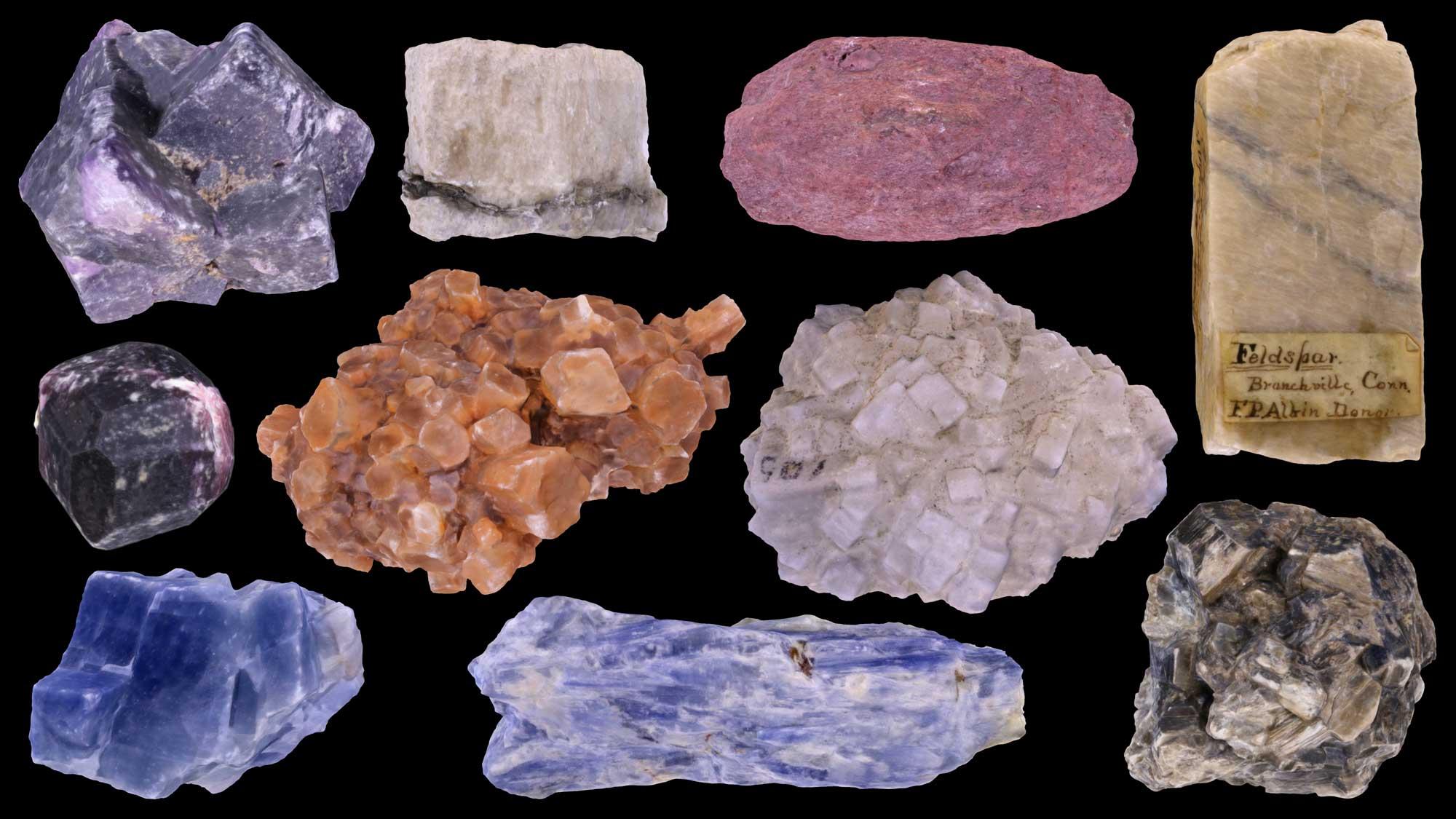 [Speaker Notes: Why are rocks not examples of minerals?

[Rocks are not examples of minerals because they are made up of different minerals. A mineral has its unique combination of elements and atoms, and many minerals together make a rock.]]
Remember!!!
[Speaker Notes: So remember!]
Mineral: Substance that does not come from an animal or plant; the building blocks that make up rocks
mineral
mineral
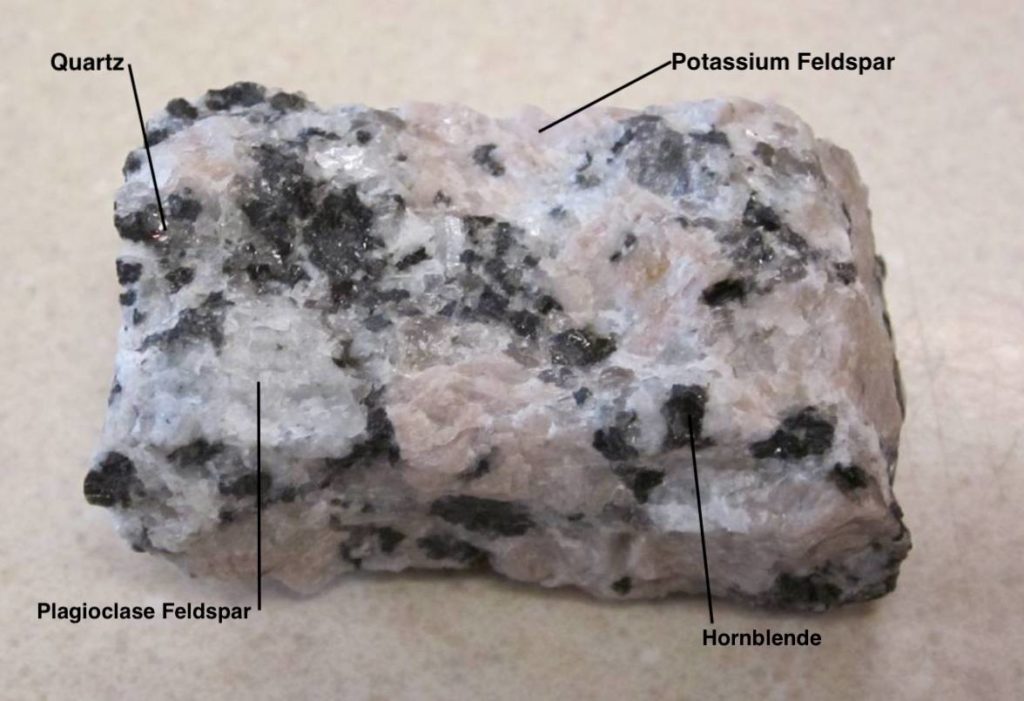 mineral
mineral
[Speaker Notes: A mineral is a substance that does not come from an animal or plant; the building blocks that make up rocks.]
[Speaker Notes: We will now complete this concept map, called a Frayer model, to summarize and further clarify what you have learned about the term mineral.]
Picture
Definition
Mineral
Example
How do minerals impact my life?
[Speaker Notes: To complete the Frayer model, we will choose from four choices the correct picture, definition, example, and response to the question, “How do minerals impact my life?” Select the best response for each question using the information you just learned. As we select responses, we will see how this model looks filled in for the term mineral.]
Directions: Choose the correct picture of a mineral from the choices below.
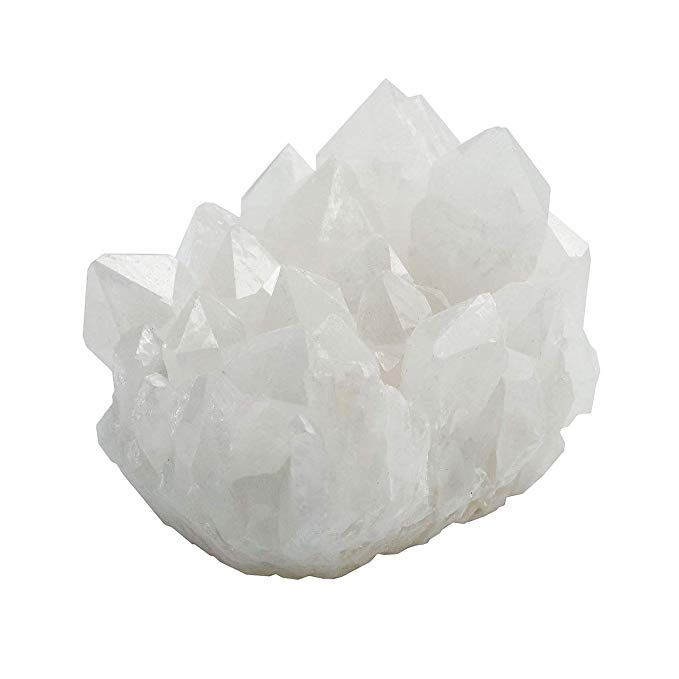 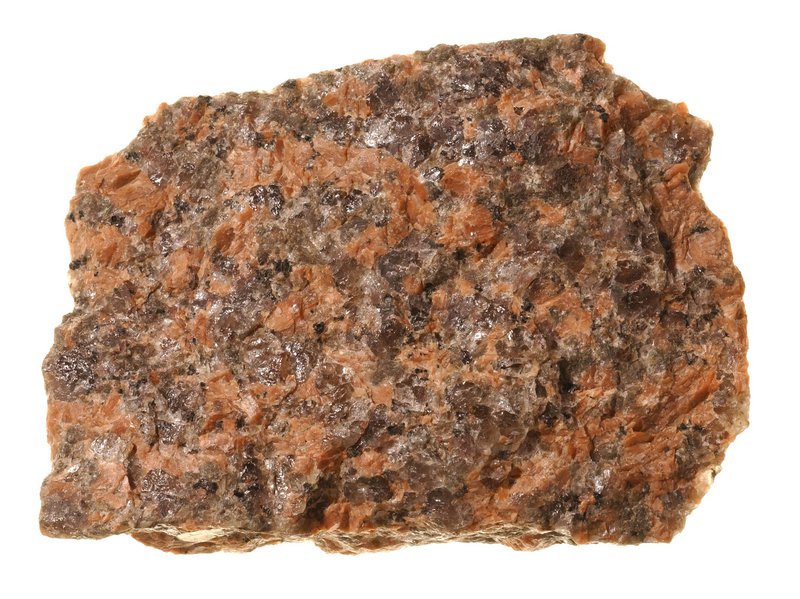 B
A
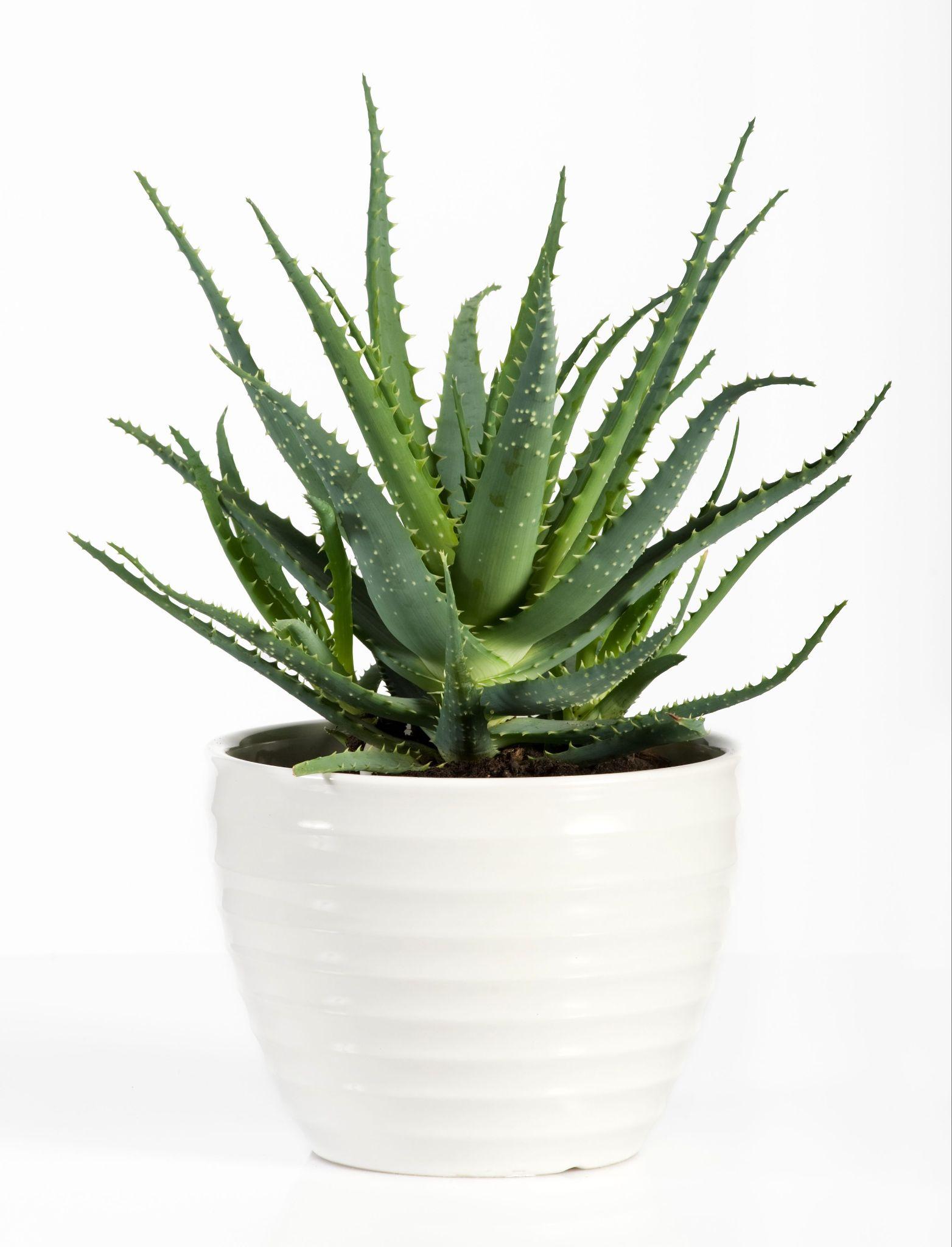 D
C
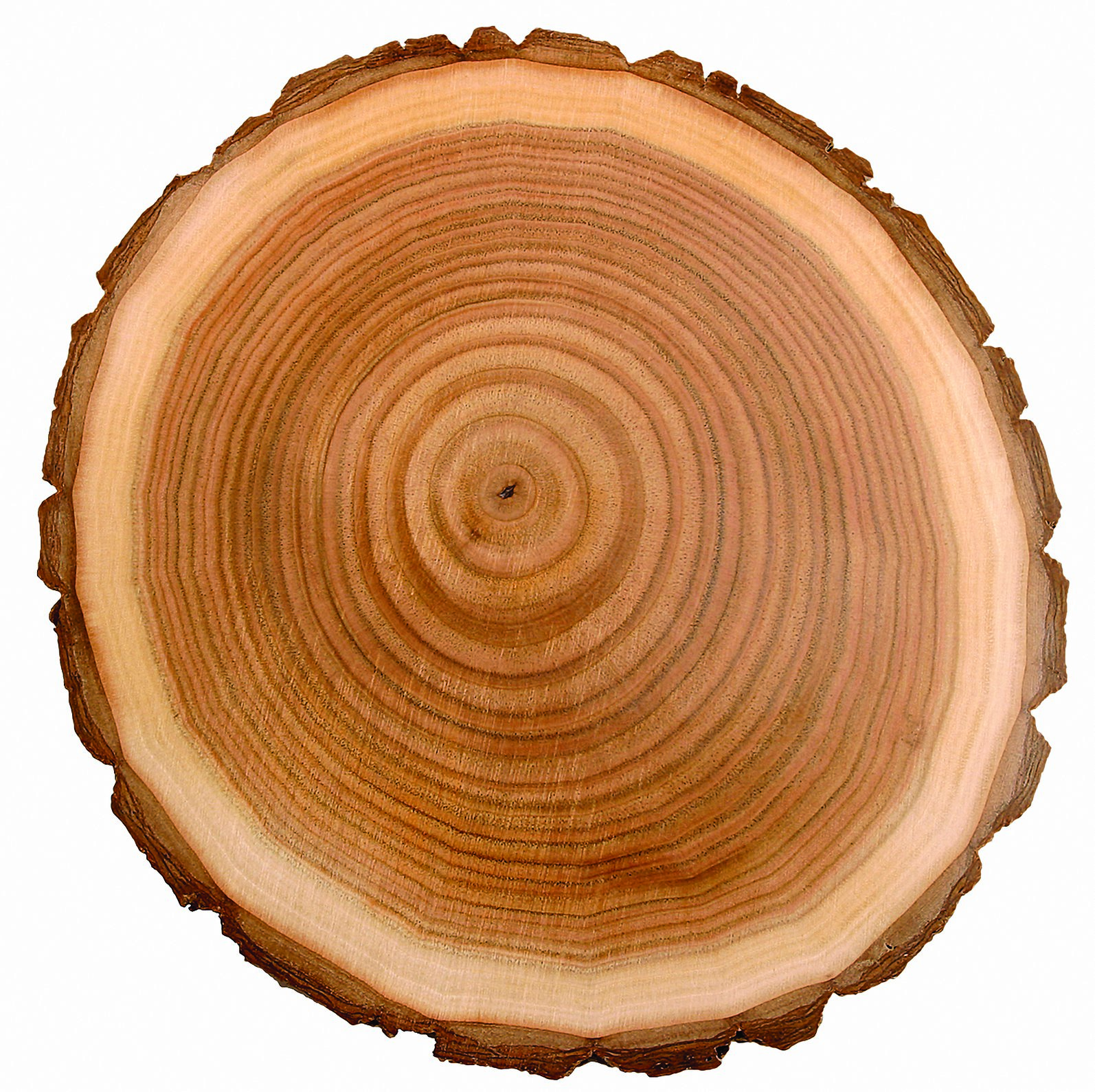 [Speaker Notes: Choose the one correct picture of a mineral from these four choices.]
Directions: Choose the correct picture of a mineral from the choices below.
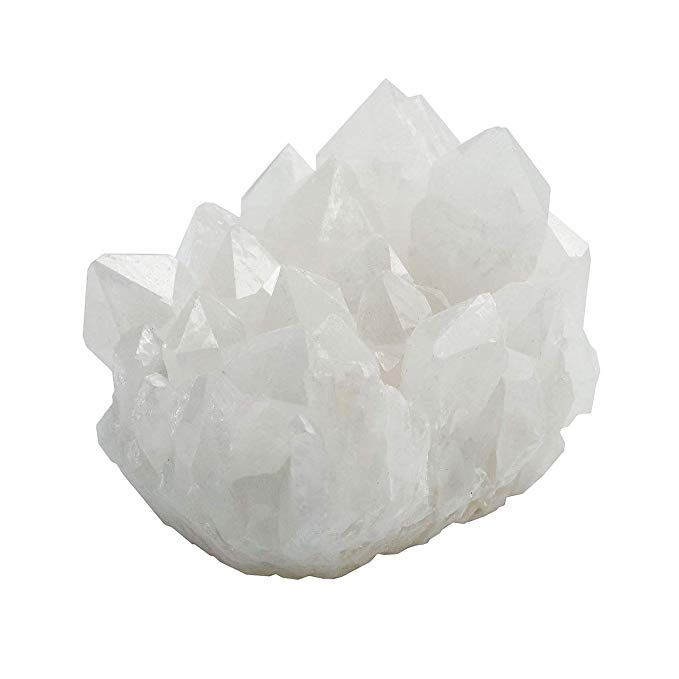 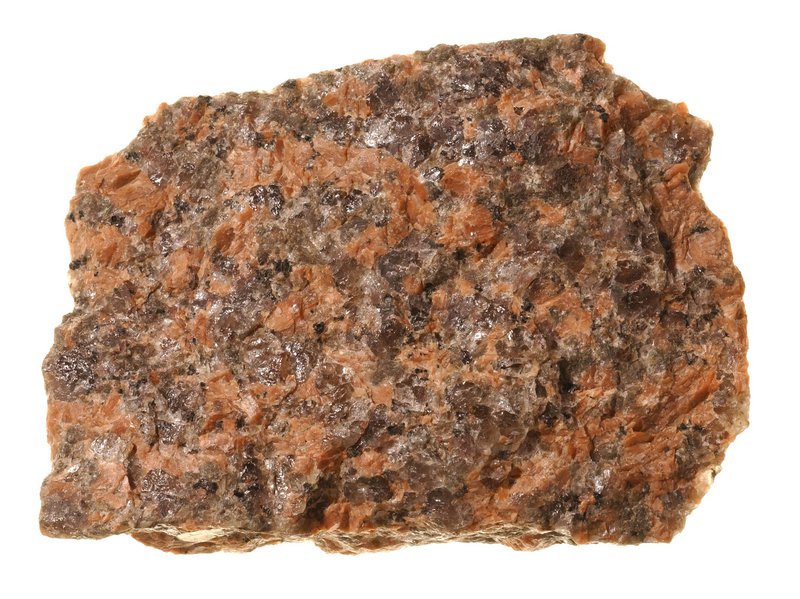 B
A
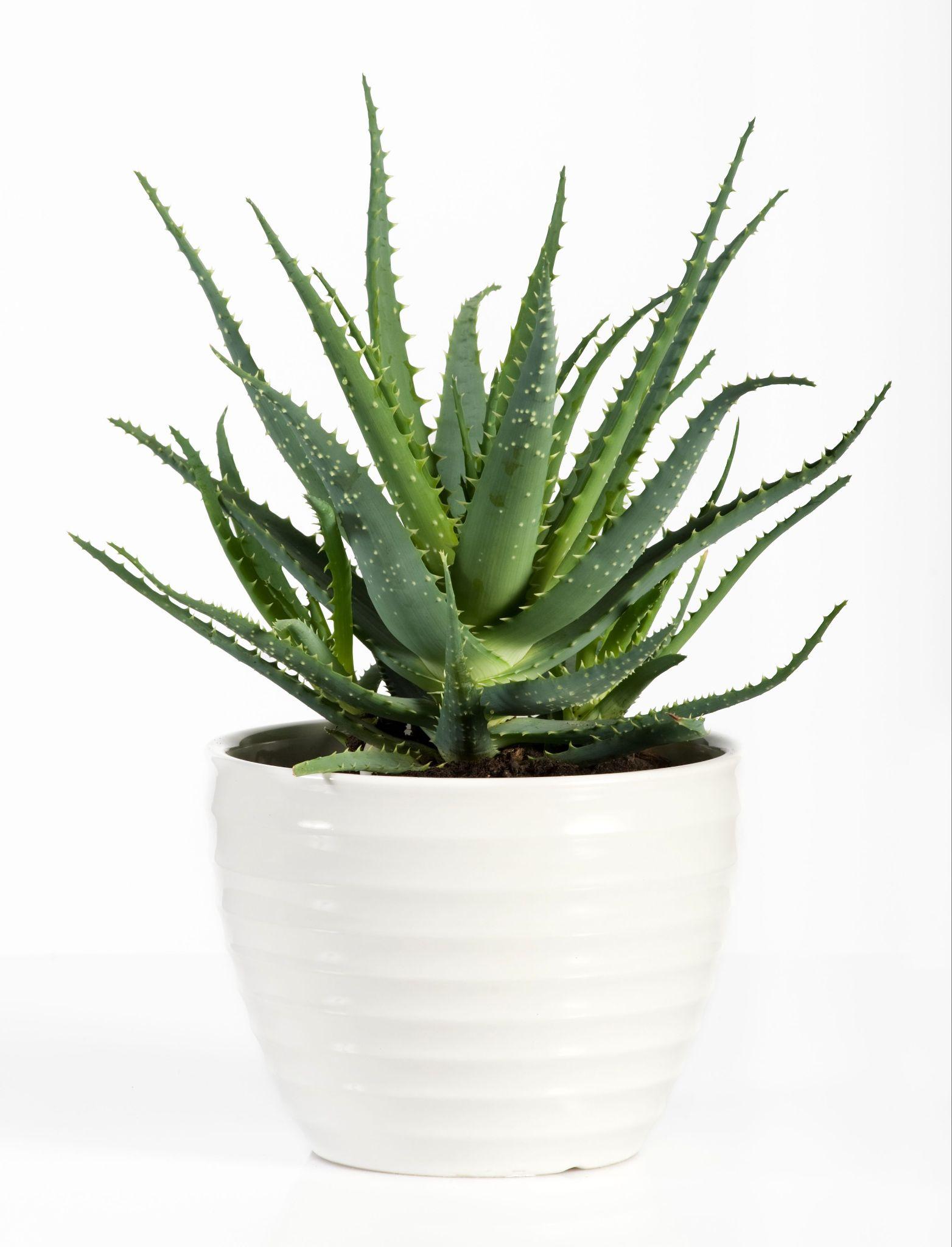 D
C
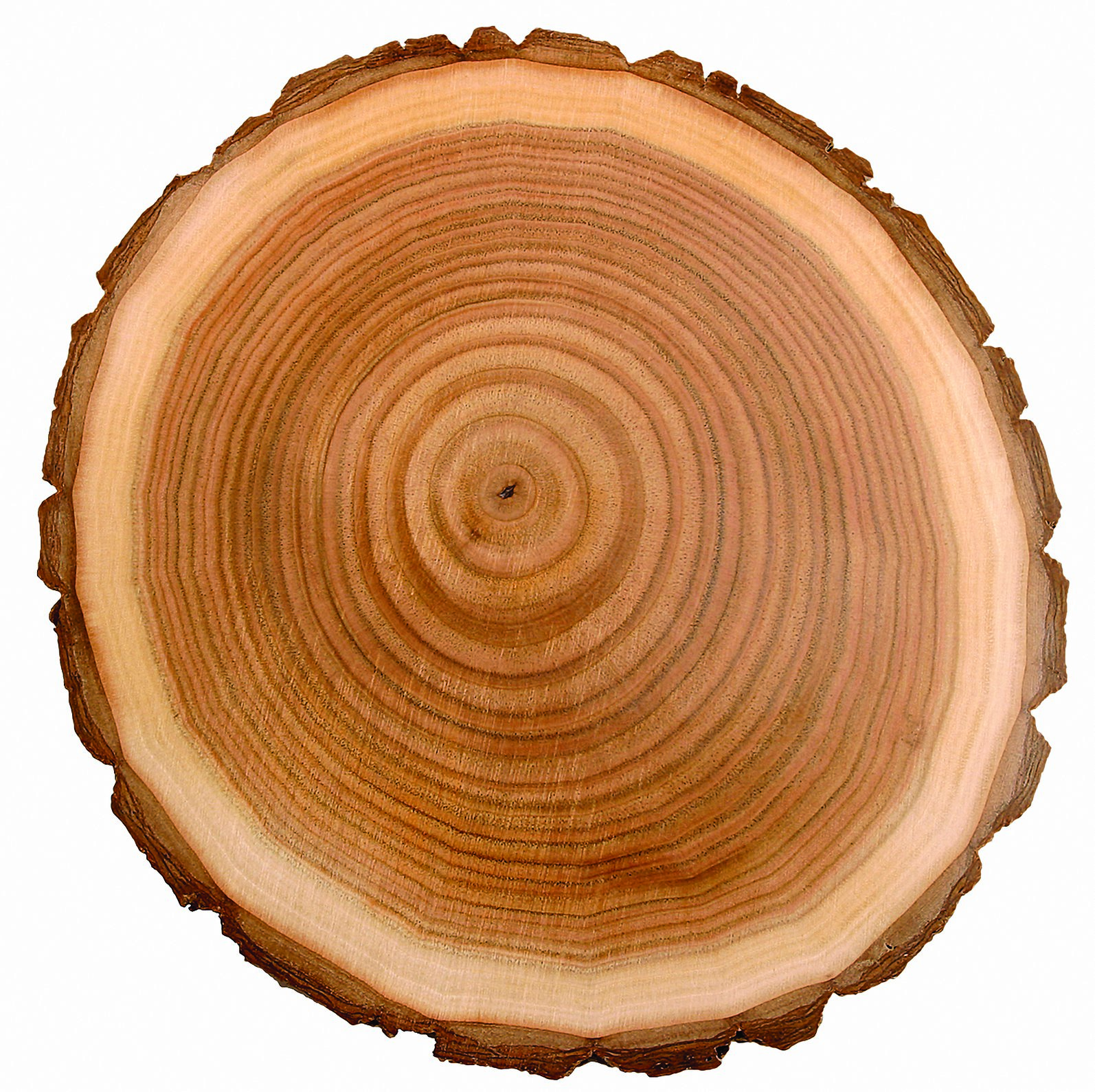 [Speaker Notes: This is the picture that shows a mineral.]
Picture
Definition
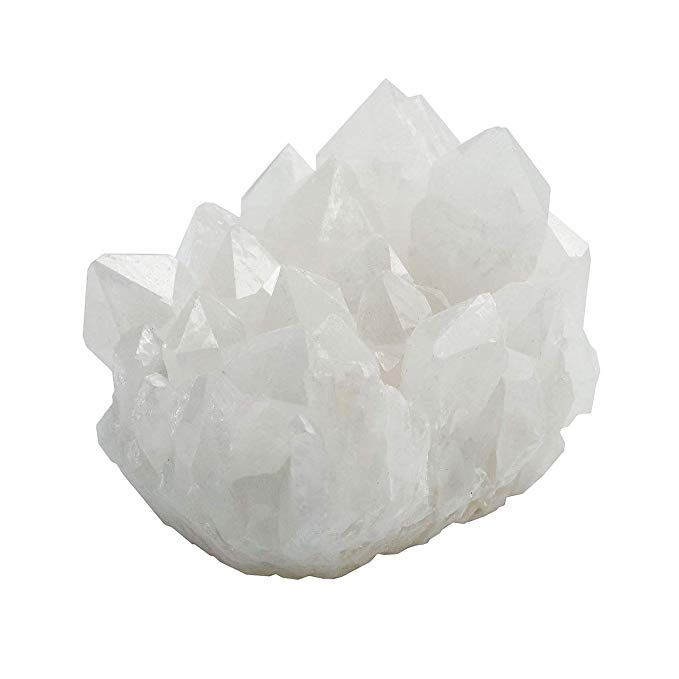 Mineral
Example
How do minerals impact my life?
[Speaker Notes: Here is the Frayer model filled in with a picture of a mineral.]
Directions: Choose the correct definition of a mineral from the choices below.
Substances that does not come from an animal or plant; the building blocks that make up rocks
A
B
The outermost shell of Earth
C
The process of breaking down a rock over a long period of time
D
Dropping of sediment to a new location
[Speaker Notes: Choose the one correct definition of a mineral from these four choices.]
Directions: Choose the correct definition of a mineral from the choices below.
Substances that does not come from an animal or plant; the building blocks that make up rocks
A
B
The outermost shell of Earth
C
The process of breaking down a rock over a long period of time
D
Dropping of sediment to a new location
[Speaker Notes: “Substances that does not come from an animal or plant; the building blocks that make up rocks” is correct! This is the definition of a mineral.]
Picture
Definition
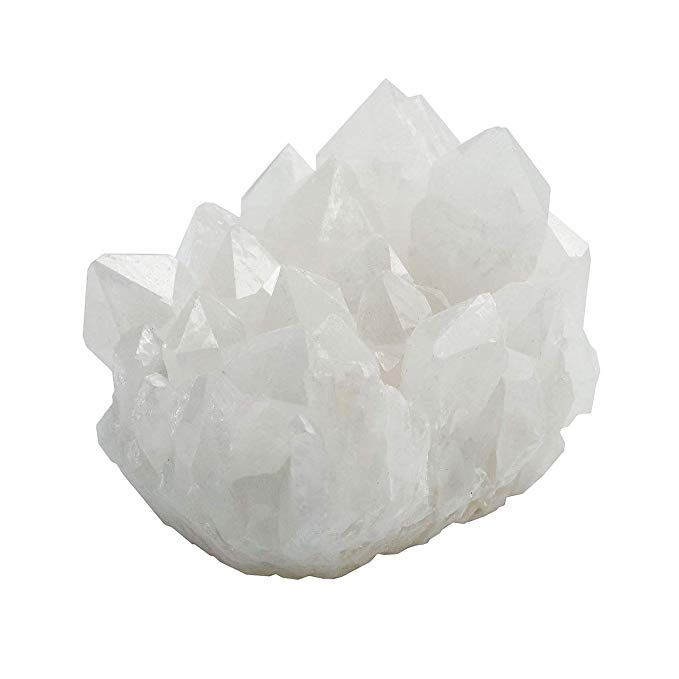 Substances that does not come from an animal or plant; the building blocks that make up rocks
Mineral
Example
How do minerals impact my life?
[Speaker Notes: Here is the Frayer Model with a picture and the definition filled in for a mineral: Substances that does not come from an animal or plant; the building blocks that make up rocks.]
Directions: Choose the correct example of a mineral from the choices below.
A
Wood in a tree
B
Graphite in pencils
C
Rocks in a river
D
Water pushing sand around
[Speaker Notes: Choose the one correct example of a mineral from these four choices.]
Directions: Choose the correct example of a mineral from the choices below.
A
Wood in a tree
B
Graphite in pencils
C
Rocks in a river
D
Water pushing sand around
[Speaker Notes: “Graphite in pencils” is correct! This is an example of a mineral.]
Picture
Definition
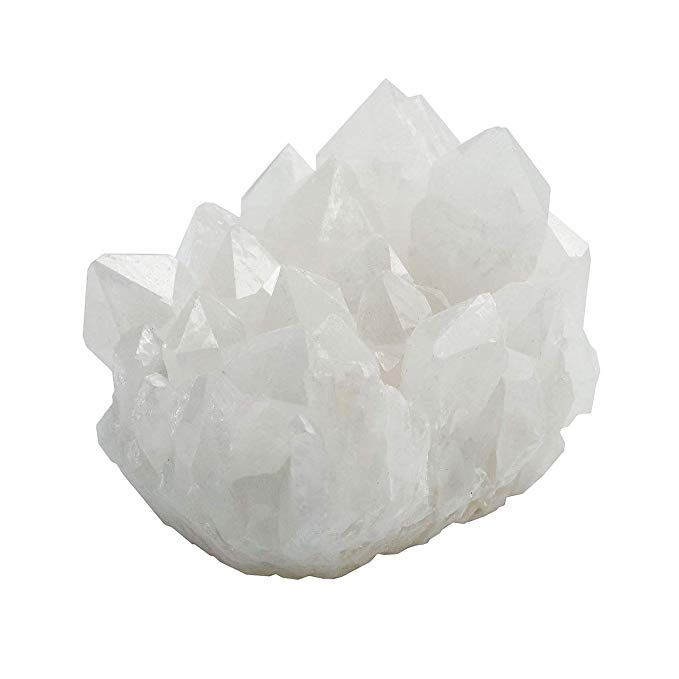 Substances that does not come from an animal or plant; the building blocks that make up rocks
Mineral
Graphite in pencils
Example
How do minerals impact my life?
[Speaker Notes: Here is the Frayer Model with a picture, definition, and an example of a mineral: Graphite in pencils.]
Directions: Choose the correct response for “how do minerals impact my life?” from the choices below.
A
Minerals showcase the different types of elements we have on Earth including fire, water, and air.
B
Minerals create the seasons on Earth because of the gravitational pull from the Moon,
C
Minerals give our bodies nutrients to be healthy and strong.
Minerals are materials that have different uses in our daily lives, such as building materials and jewelry, and also make up rocks and Earth’s landscapes.
D
[Speaker Notes: Choose the one correct response for “how do minerals impact my life?” from these four choices.]
Directions: Choose the correct response for “how do minerals impact my life?” from the choices below.
A
Minerals showcase the different types of elements we have on Earth including fire, water, and air.
B
Minerals create the seasons on Earth because of the gravitational pull from the Moon,
C
Minerals give our bodies nutrients to be healthy and strong.
Minerals are materials that have different uses in our daily lives, such as building materials and jewelry, and also make up rocks and Earth’s landscapes.
D
[Speaker Notes: “Minerals are materials that have different uses in our daily lives, such as building materials and jewelry, and also make up rocks and Earth’s landscapes.” That is correct! This is an example of how minerals impacts your life.]
Picture
Definition
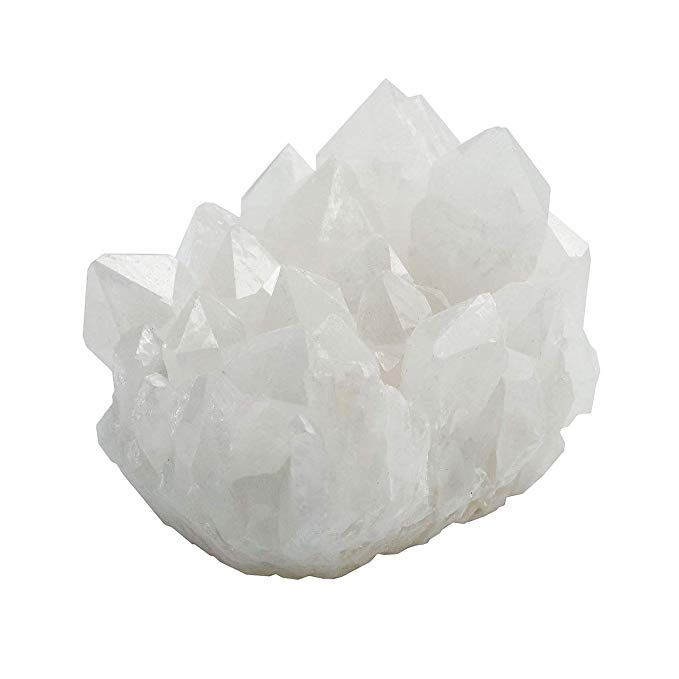 Substances that does not come from an animal or plant; the building blocks that make up rocks
Mineral
Minerals are materials that have different uses in our daily lives, such as building materials and jewelry, and also make up rocks and Earth’s landscapes.
Graphite in pencils
Example
How do minerals impact my life?
[Speaker Notes: Here is the Frayer Model with a picture, definition, example, and a correct response to “how do minerals impact my life?”: Minerals are materials that have different uses in our daily lives, such as building materials and jewelry, and also make up rocks and Earth’s landscapes.]
Remember!!!
[Speaker Notes: So remember!]
Mineral: Substance that does not come from an animal or plant; the building blocks that make up rocks
mineral
mineral
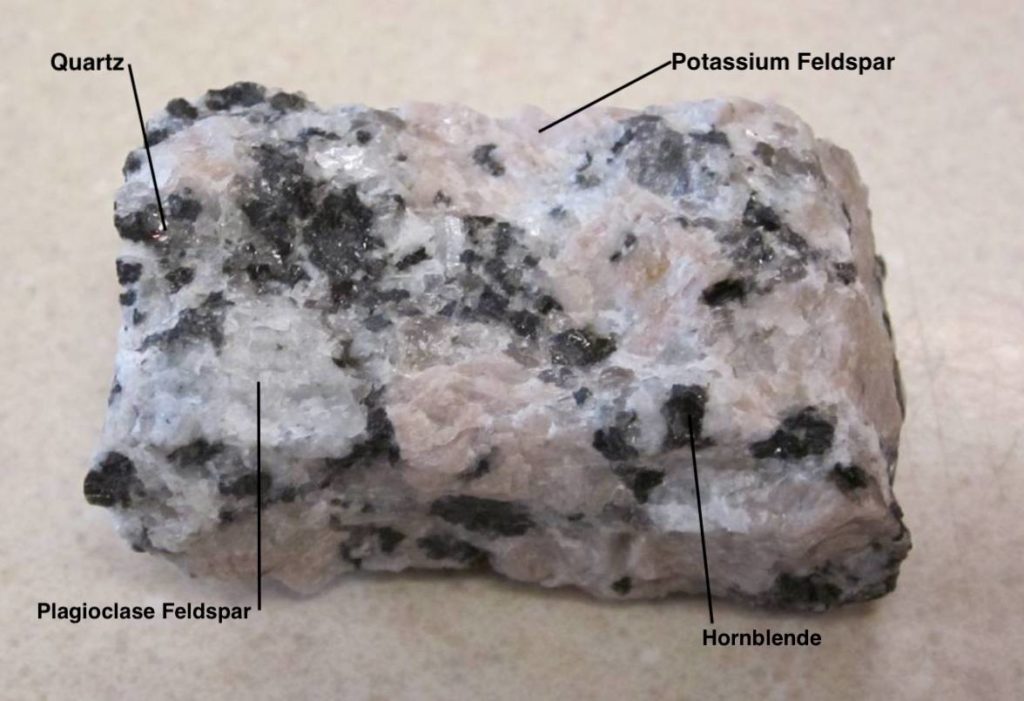 mineral
mineral
[Speaker Notes: A mineral is a substance that does not come from an animal or plant; the building blocks that make up rocks.]
Big Question: How do minerals contribute to changes in the Earth, and what role do they play in shaping the planet over time?
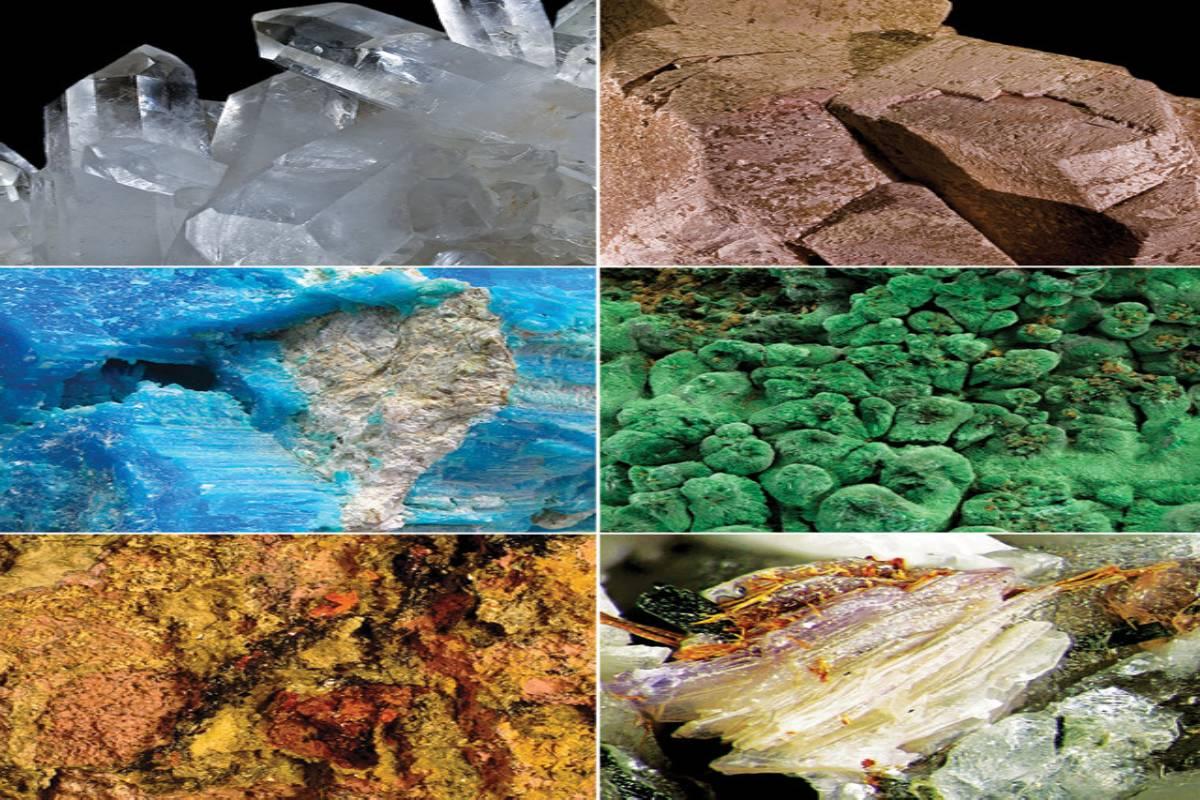 [Speaker Notes: Let’s reflect once more on our big question. Our “big question” is:  How do minerals contribute to changes in the Earth, and what role do they play in shaping the planet over time?
 
Does anyone have any additional examples to share that haven’t been discussed yet?]
Demonstration
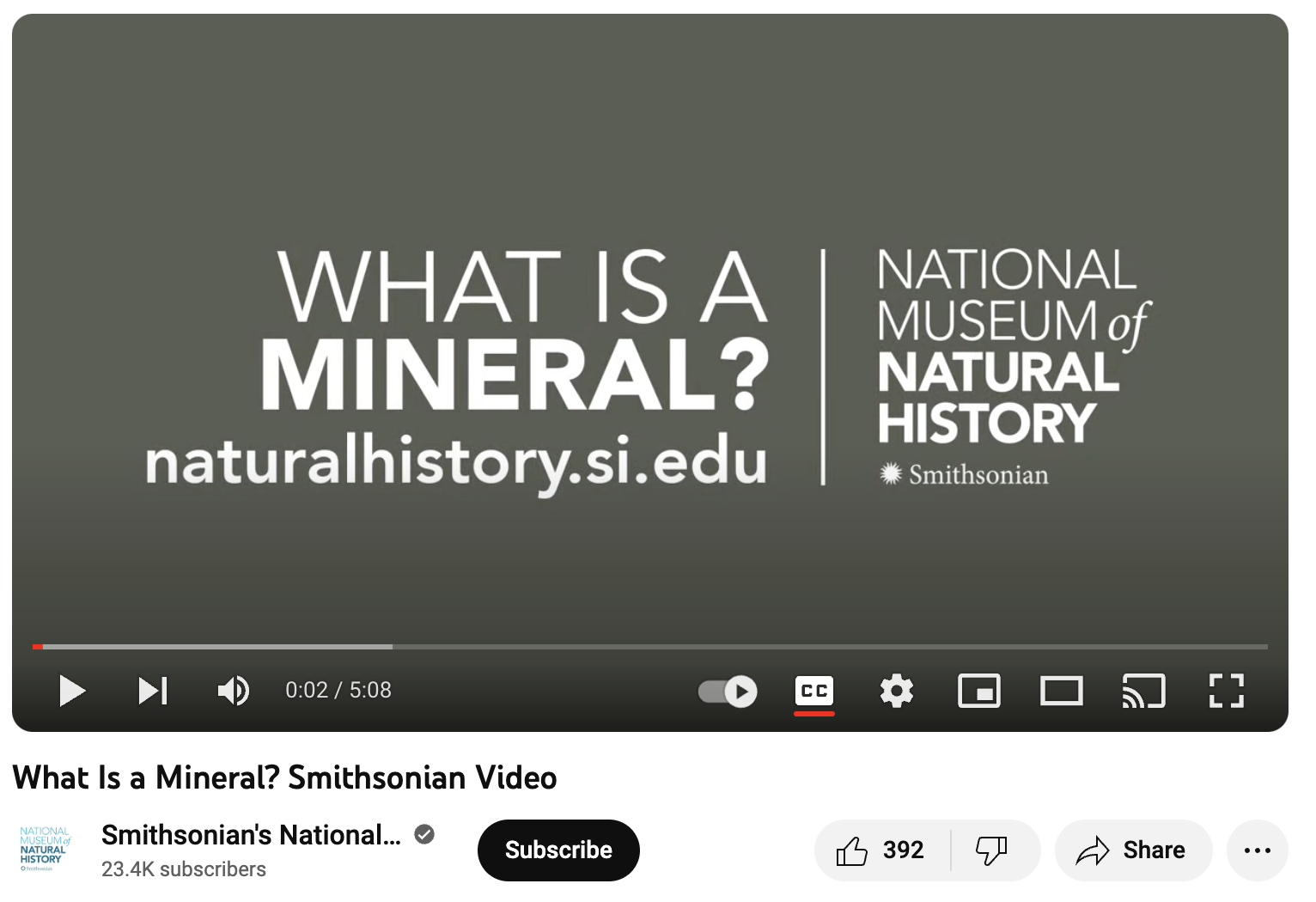 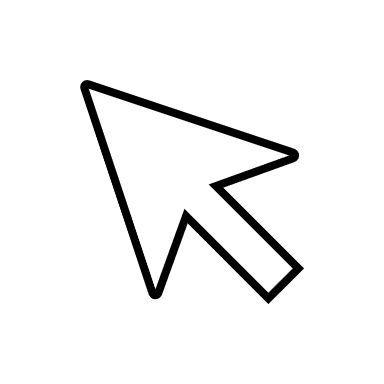 What’s A Mineral?

As you watch this video, answer the following questions:
What is mineral?
What are the items on the checklist that is a mineral?
What are some examples of minerals?
[Speaker Notes: Have students watch the video (link: https://www.youtube.com/watch?v=wzTRPlG1L0o) and answer the questions on the slide.]
Simulation Activity
Mineral Identification
(Gizmos)
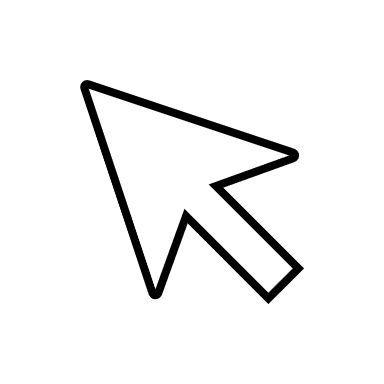 Click the link above for a simulation to deepen your knowledge of different types of minerals.
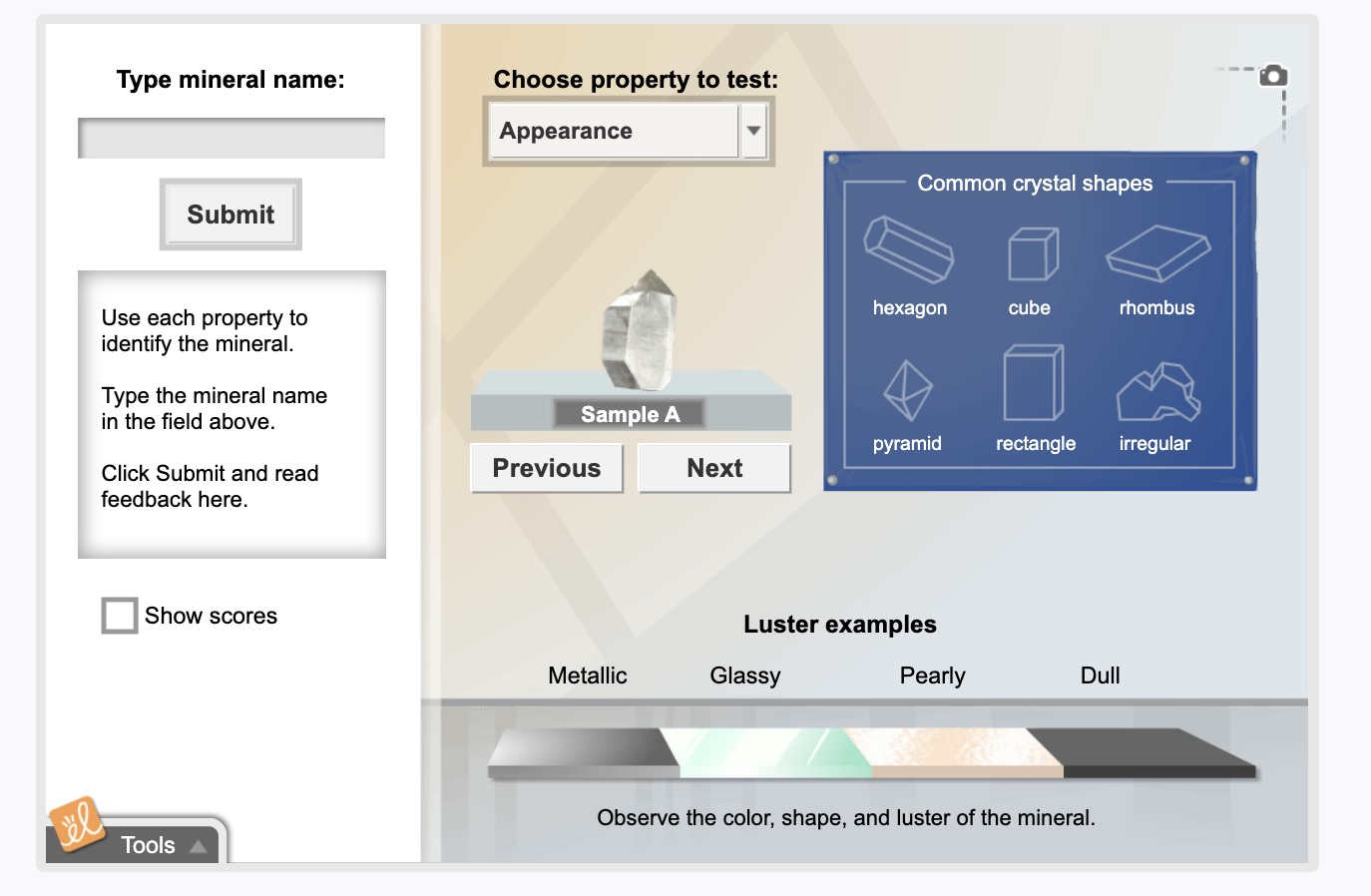 [Speaker Notes: Click the link above for a simulation to deepen your understanding of minerals. In this simulation, you will identify different minerals.]
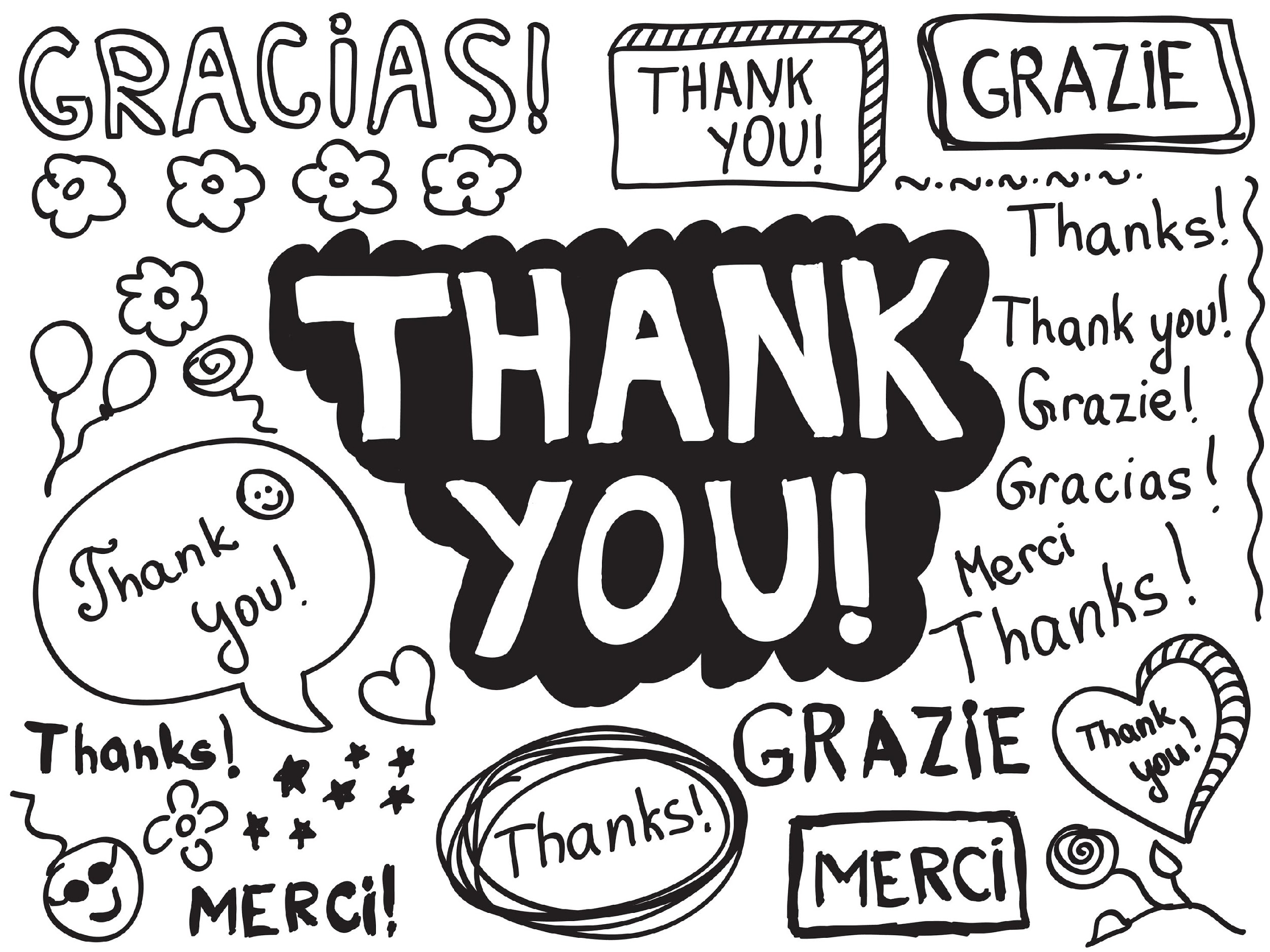 [Speaker Notes: Thanks for watching, and please continue watching CAPs available from this website.]
This Was Created With Resources From:
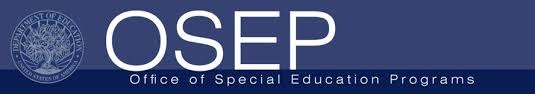 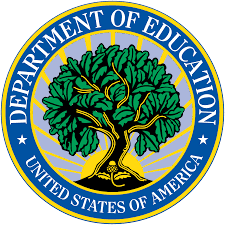 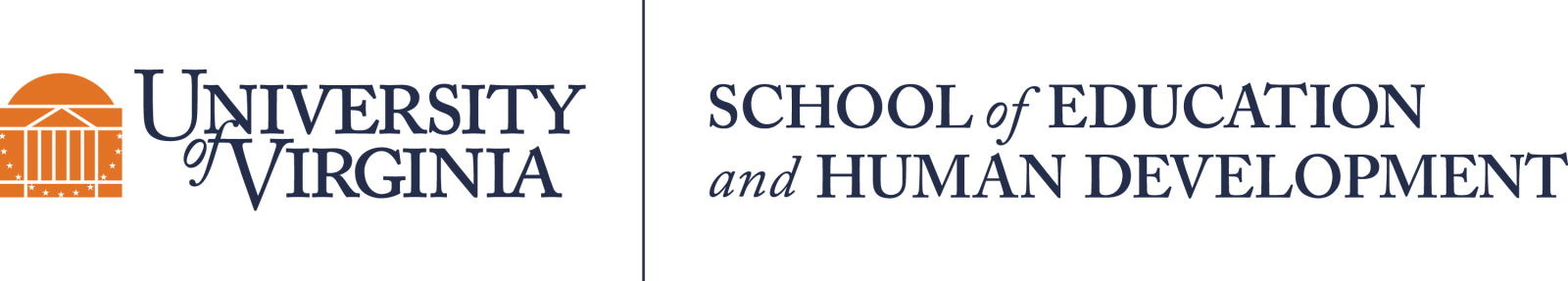 Questions or Comments

 Michael Kennedy, Ph.D.          MKennedy@Virginia.edu 
Rachel L Kunemund, Ph.D.	             rk8vm@virginia.edu